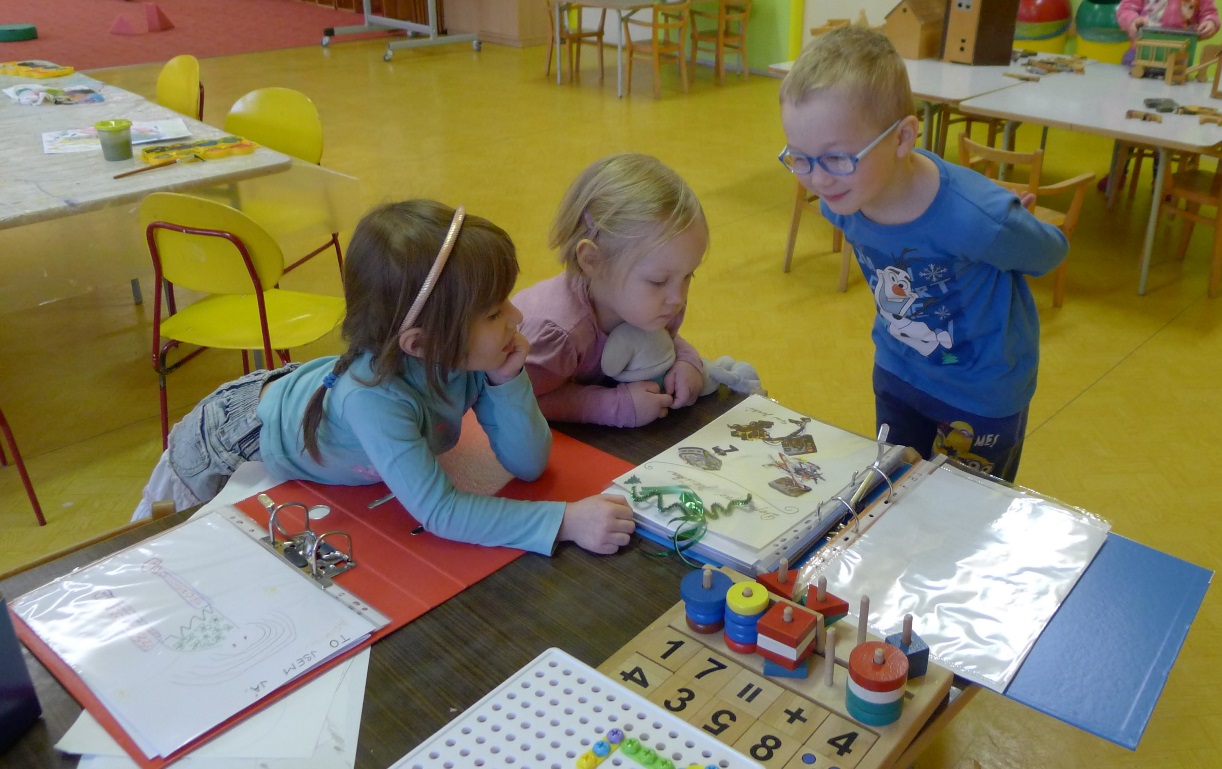 Portfolio dítěte
Zora Syslová
1
Ped MUNI
Obsah
Úloha diagnostiky při sledování  
    vzdělávacích pokroků dítěte v MŠ
Požadavky RVP PV
Příklady některých nástrojů pro diagnostickou činnost
2
Katedra primární pedagogiky
Portfolio je uspořádaný soubor prací dítěte shromážděný za určité období, které poskytuje informaci o výsledcích dítěte, průběhu učení a jeho rozvoji.
3
Katedra primární pedagogiky
Práce s portfoliem
učitelka

 rodič

dítě
4
Katedra primární pedagogiky
Práce s portfoliem - učitel
Hodnocení výsledků, pokroku, průběhu učení
Plánování (individualizace)
Čas pro „soukromý“ rozhovor s dítětem – spojení se sebehodnocením
Rozhovor s rodiči
5
Katedra primární pedagogiky
Práce s portfoliem - dítě
1) Pravidelná plánovaná reflexe
           - Při výběru prací do portfolia a rozhovorech
           - Při sebehodnocení
           - Pro prožitek a znovuvybavení si života v MŠ
2) Bezděčná reflexe
           - V okamžiku zájmu
6
Katedra primární pedagogiky
Práce s portfoliem - rodič
- Hodnocení práce dítěte – ústně, písemně
- Spolupodílení se na výběru záznamů do portfolia, doplnění portfolia
- Komunikace s učitelem nad výsledky dítěte
- Komunikace s dítětem nad jeho výsledky: neoficiální, oficiální – konzultační dny
7
Katedra primární pedagogiky
Jeden z nástrojů pro sebe/hodnocení
Výhody: 
Pokládá základy sebehodnocení, sebereflexe
Podporuje zapojení dětí do plánování
Umožňuje posuzovat výsledky dětí komplexně, dlouhodobě a sledovat jejich pokrok
Pomáhá učitelům, dítěti i rodičům „skládat obraz“ o osobní zdatnosti dítěte
Zvyšuje zapojení všech účastníků vzdělávacího procesu
8
Katedra primární pedagogiky
Nevýhody:
Časová náročnost – na vytvoření zamýšleného obsahu, výběr prací, průběžnou i souhrnnou reflexi
Přílišný rozsah nebo nedostatečně zastoupený materiál (nepokrytí stěžejních kompetencí, cílů a výstupů, nesystematičnost, nepromyšlenost, co budeme hodnotit)
Občas nezájem rodičů
9
Katedra primární pedagogiky
Typy portfolií
sběrné 
(pracovní, dokumentační)
výběrové 
(ukázkové, reprezentační)
diagnostické 
(hodnotící)
10
Katedra primární pedagogiky
Výzkum v ČR (Kratochvílová, 2014)
11
Katedra primární pedagogiky
12
Katedra primární pedagogiky
Funkce portfolia
13
Katedra primární pedagogiky
Formy portfolií
14
Katedra primární pedagogiky
Způsob ukládání
15
Katedra primární pedagogiky
Obsah portfolia
Vstupní záznam
Záznamy z pozorování
Kresba (zrání – kognitivní oblast)
Fotografie aktivit, videonahrávky (učení - socio-emoční i kognitivní)
Testy, popřípadě PL zaměřené na sledování školní zralosti
Další dokumenty (PPP, záznamy rozhovorů s rodiči …)
Diagnostické nástroje
16
Katedra primární pedagogiky
Záznamy z pozorování
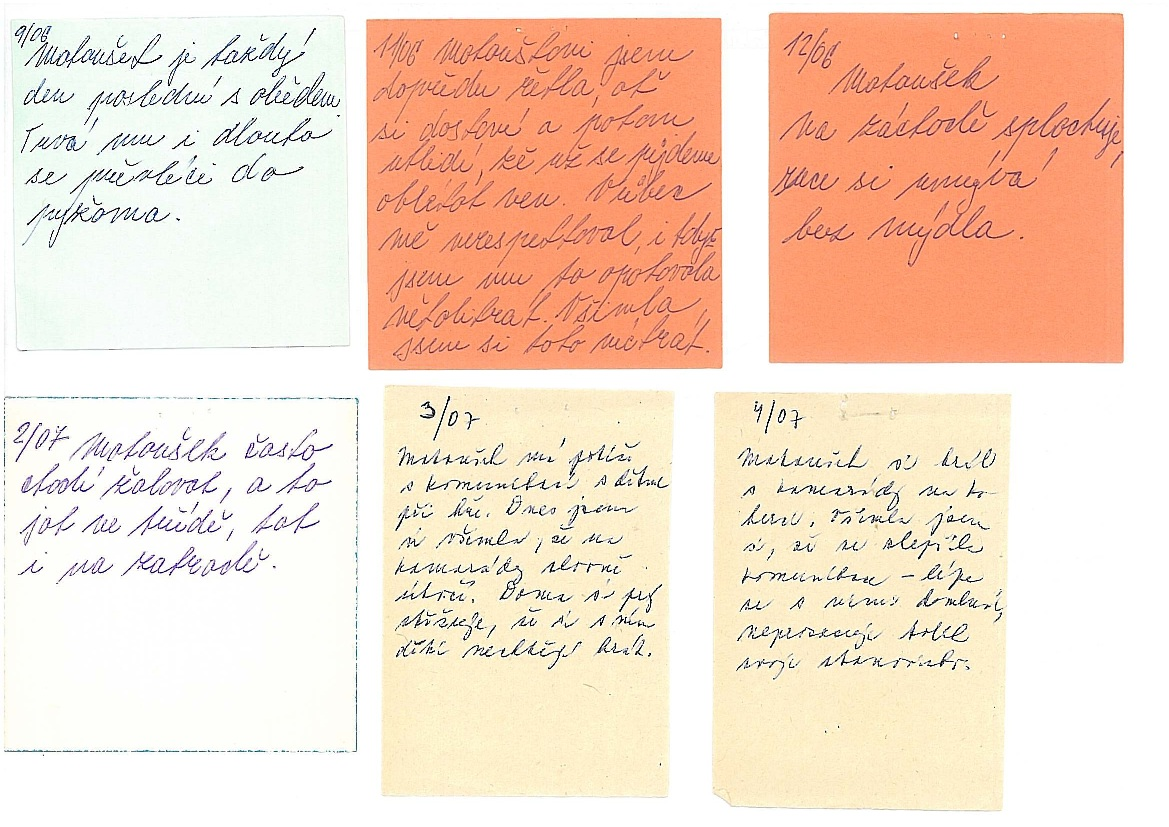 17
Katedra primární pedagogiky
Kresba
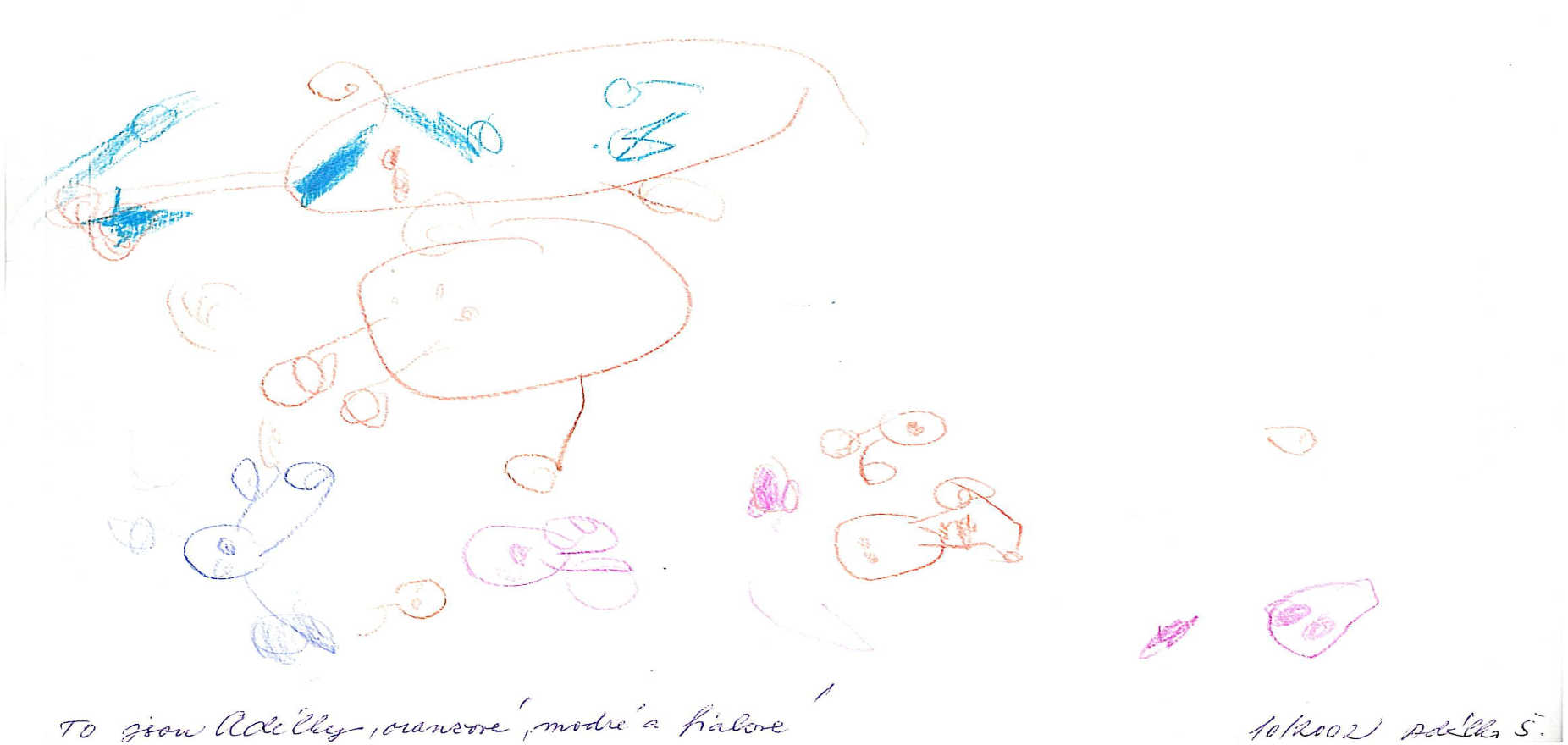 18
Katedra primární pedagogiky
Fotografie
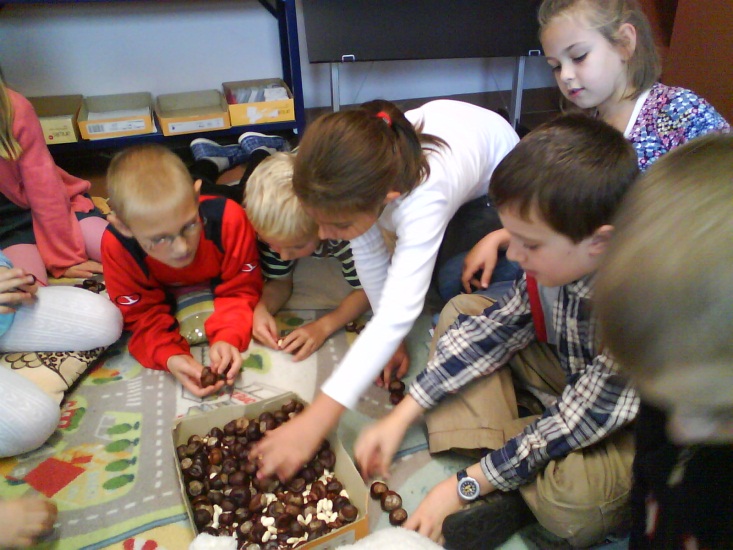 19
Katedra primární pedagogiky
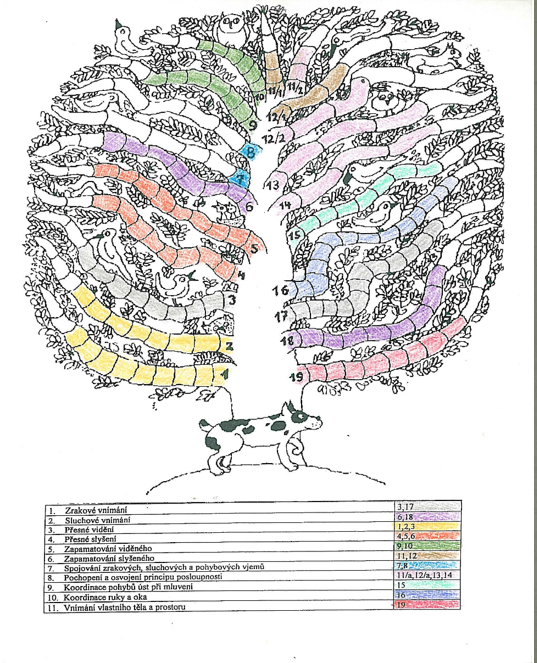 Testy
20
Katedra primární pedagogiky
Diagnostické nástroje
V portfoliu zpravidla plní tzv. sumativní funkci

Pedagogické hodnocení v pojetí RVP PV 
Oregonská metoda
SuKy
RoK
PREDICT
21
Katedra primární pedagogiky
Vzhledem k GDPR je dobré mít portfolio rozdělené na:
diagnostické
výběrové
22
Katedra primární pedagogiky
Umístění portfolií
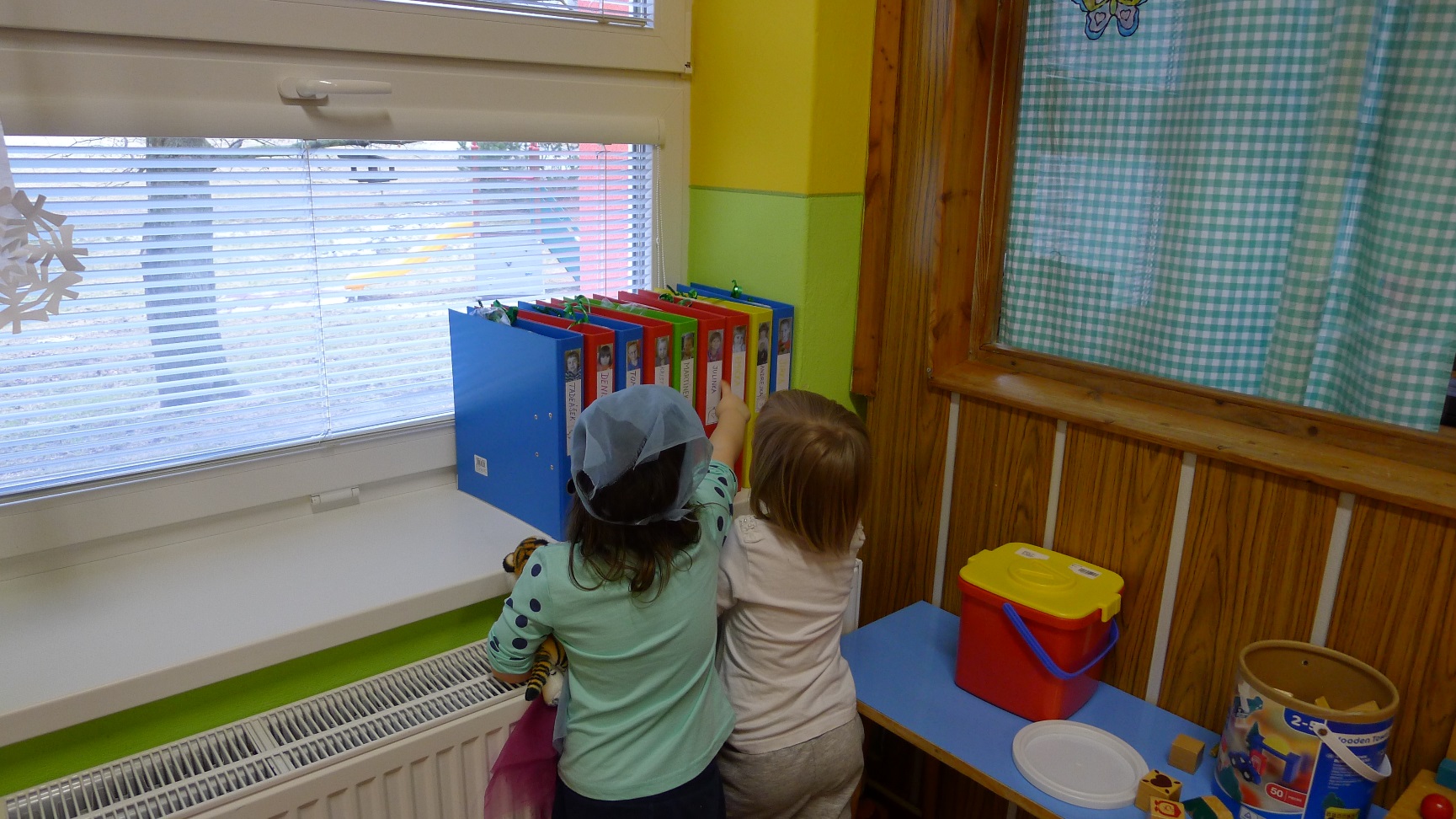 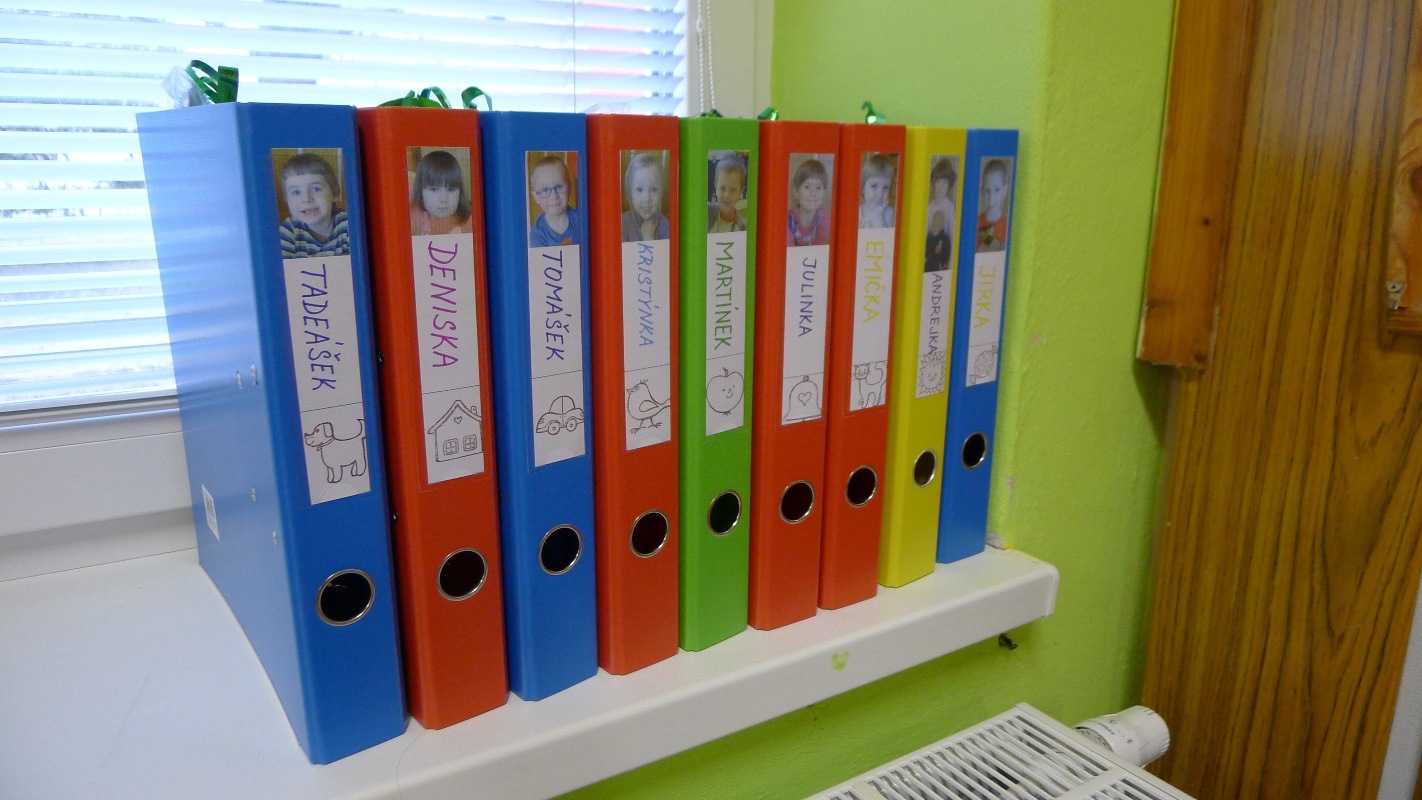 23
Katedra primární pedagogiky
Rozhovory s rodiči
Podmínka RVP:
Učitelé  pravidelně informují rodiče o prospívání jejich dítěte i o jeho individuálních pokrocích v rozvoji i učení. Domlouvají se s rodiči o společném postupu při jeho výchově a vzdělávání.
Povinnost učitele:
vést s rodiči dítěte průběžný dialog o dítěti, jeho prospívání, rozvoji a učení (konzultační hodiny nad portfoliem dítěte).
24
Katedra primární pedagogiky
Výukové video
https://youtu.be/2YwwxxRiIa0
25
Katedra primární pedagogiky
Význam portfolia pro rodiče
Sledovat rozvoj dítěte, jeho pokrok

Pochopit organizaci v MŠ

Udělat si představu o aktivitách v MŠ

Porozumět vyučovacímu stylu učitele

Příležitost pro komunikaci mezi R-D-U

Reflektuje práci dítěte i učitele
26
Katedra primární pedagogiky
Struktura portfolia
Chronologicky
Podle typů inteligence (Gardnerova teorie mnohočetné inteligence)
Podle oblastí v PREDICTu
27
Katedra primární pedagogiky
Struktura podle Gardnera
28
Katedra primární pedagogiky
1. Intrapersonální inteligence
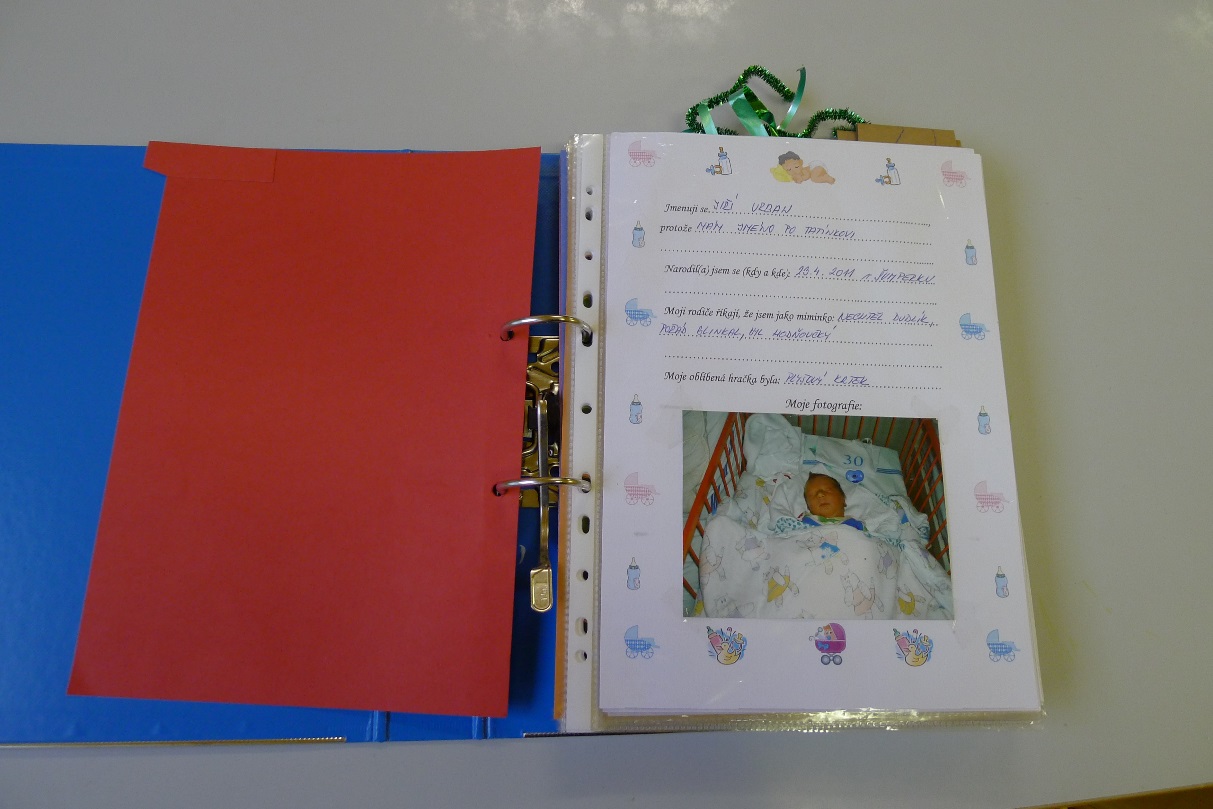 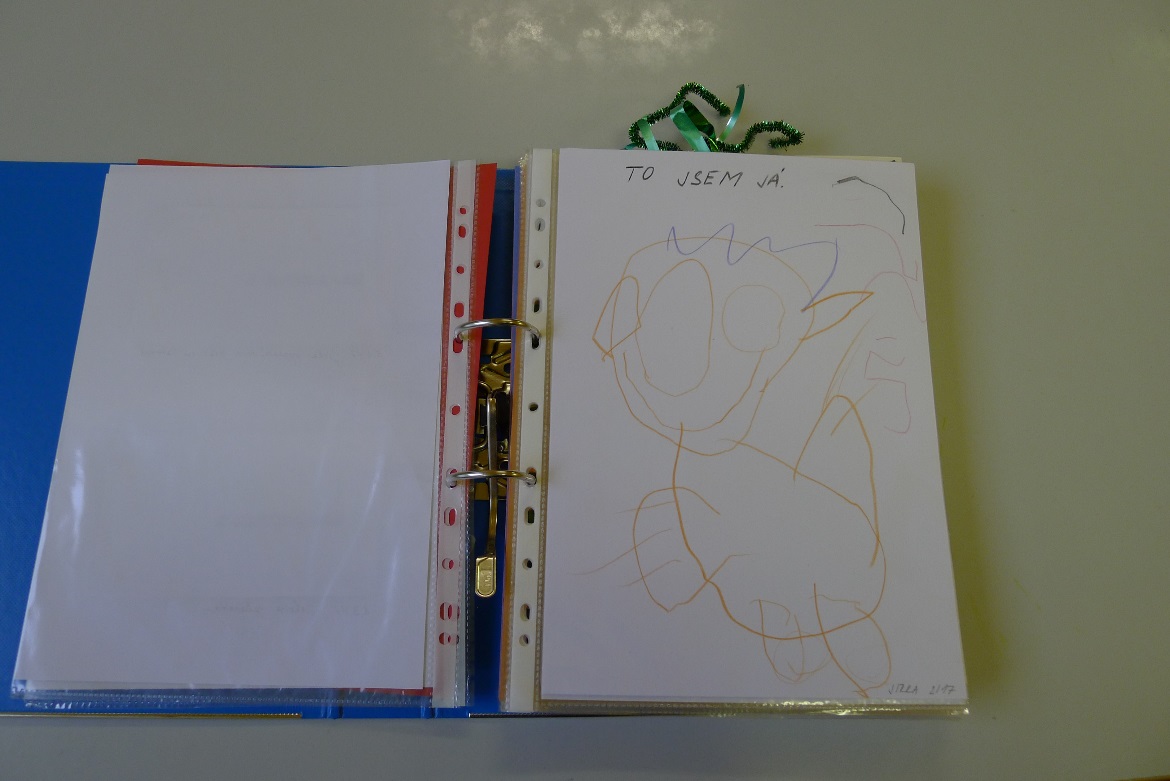 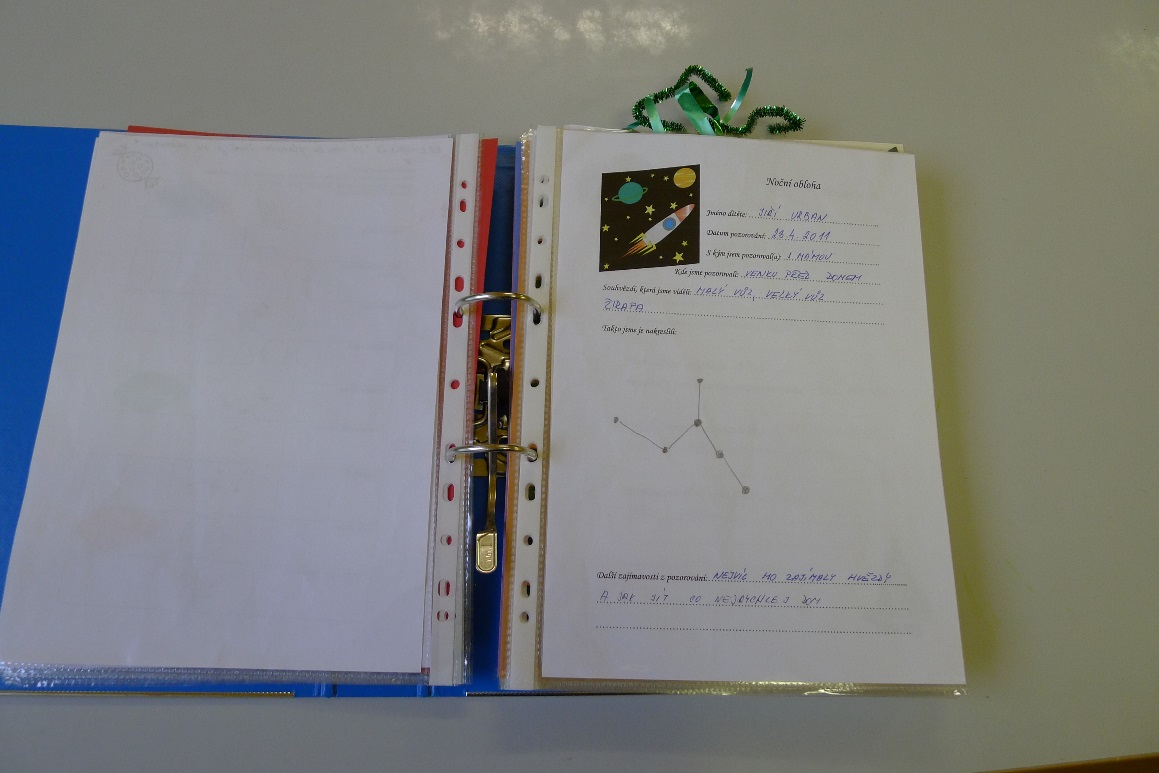 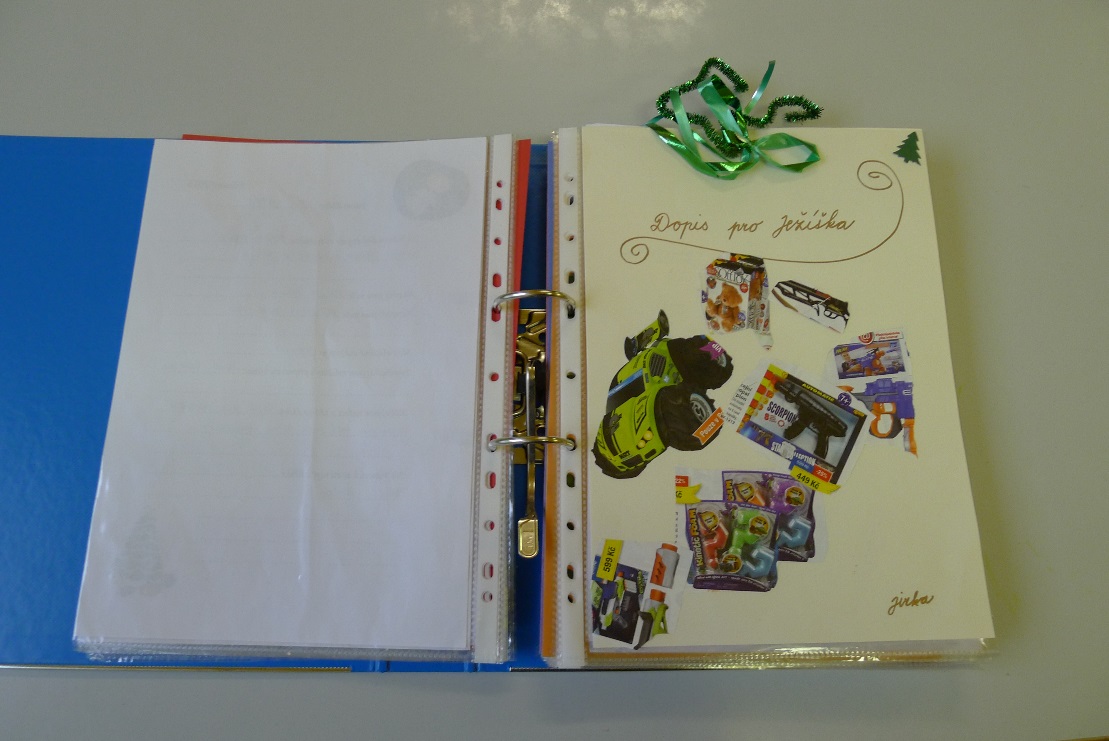 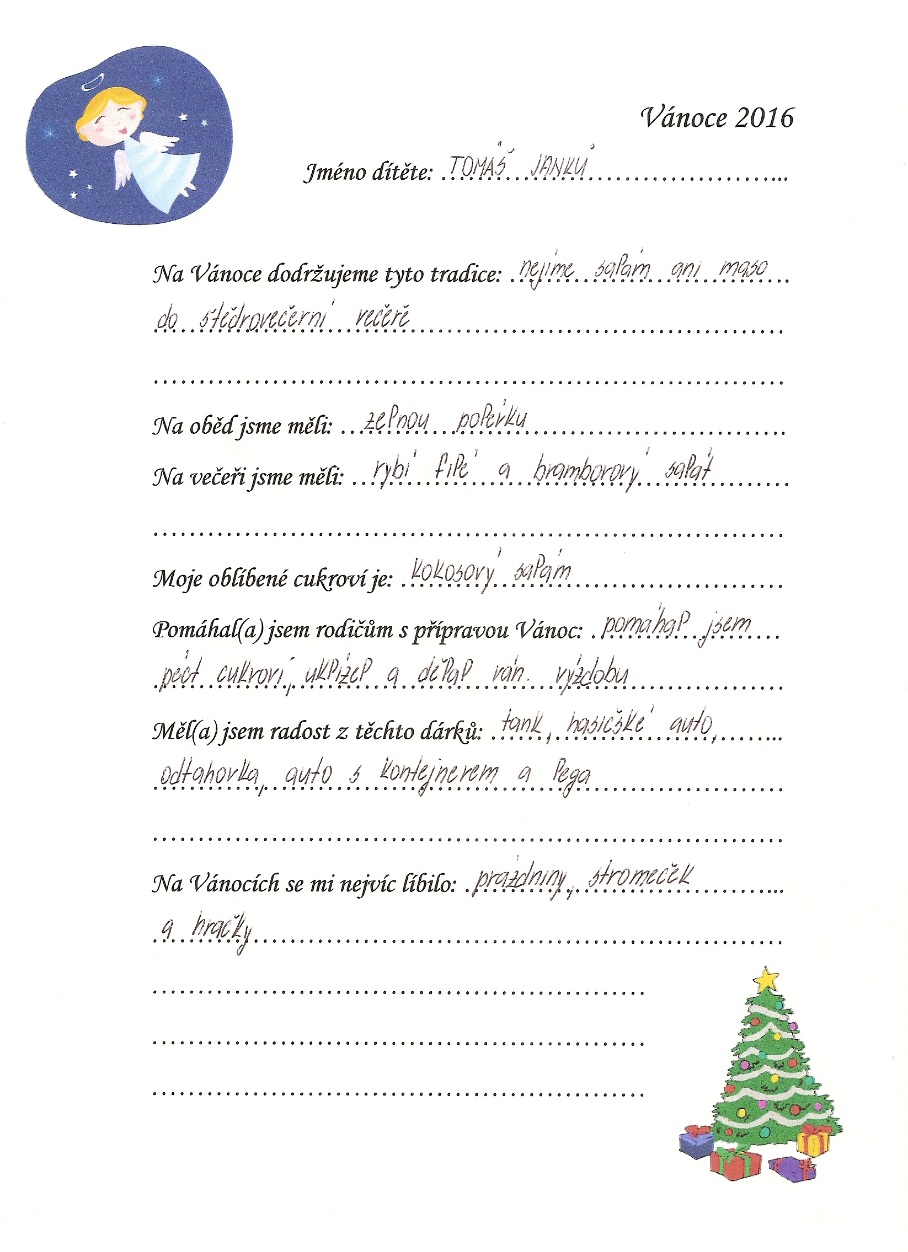 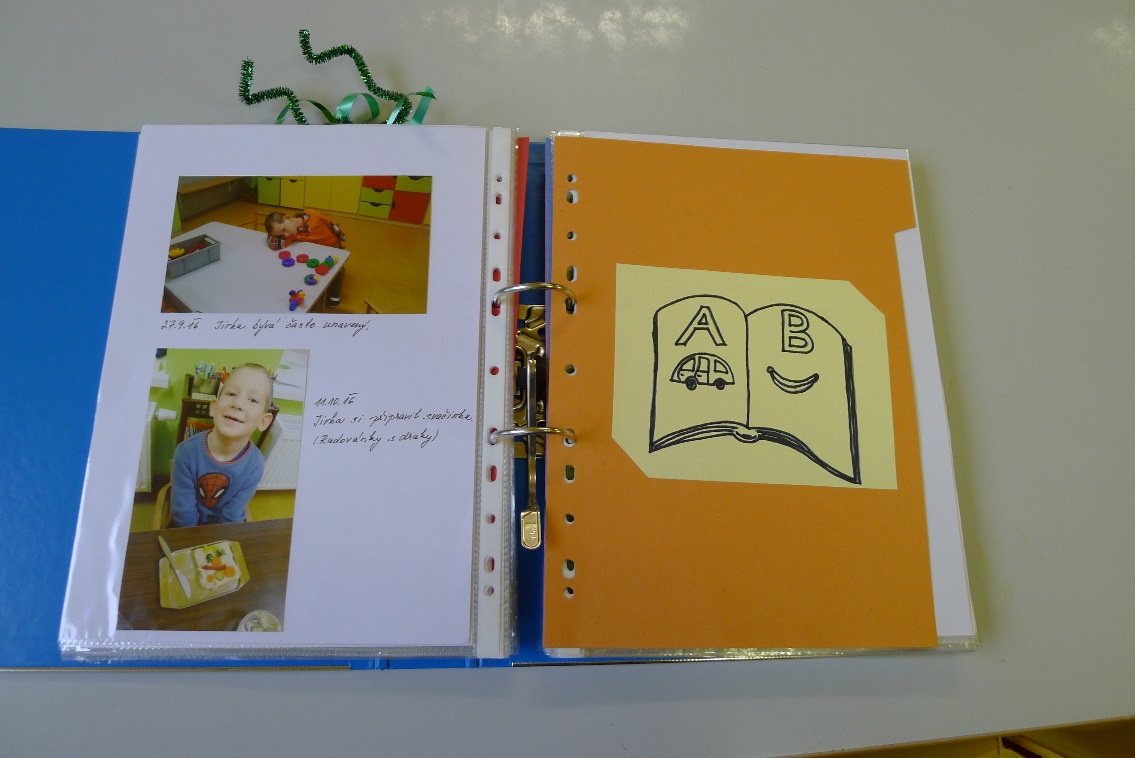 2. Jazykově-verbální inteligence
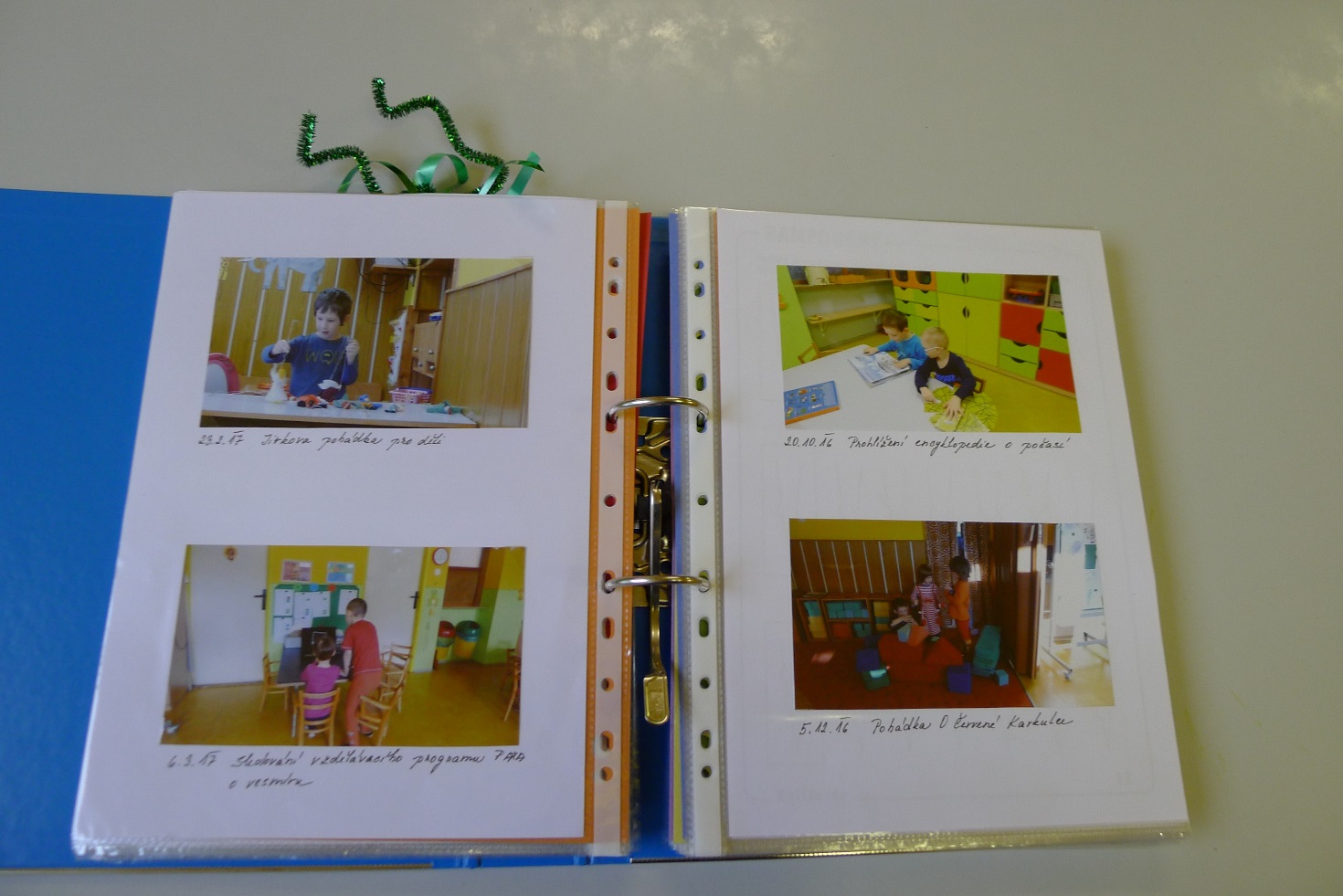 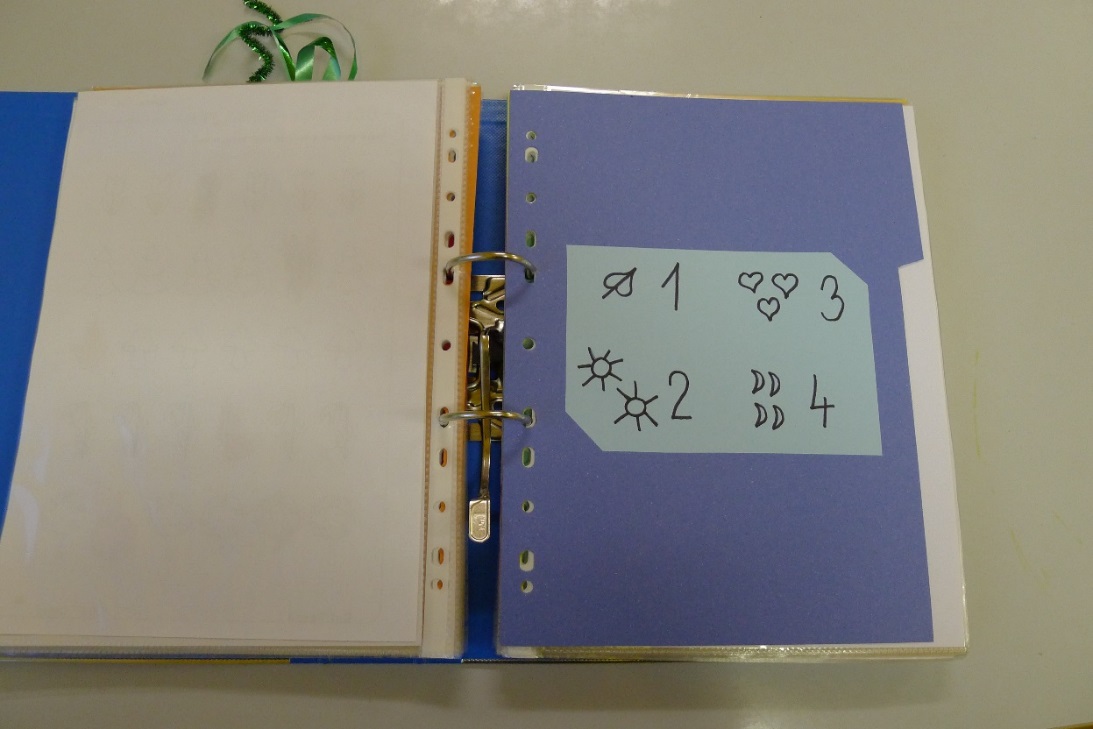 3. Logicko-matematická inteligence
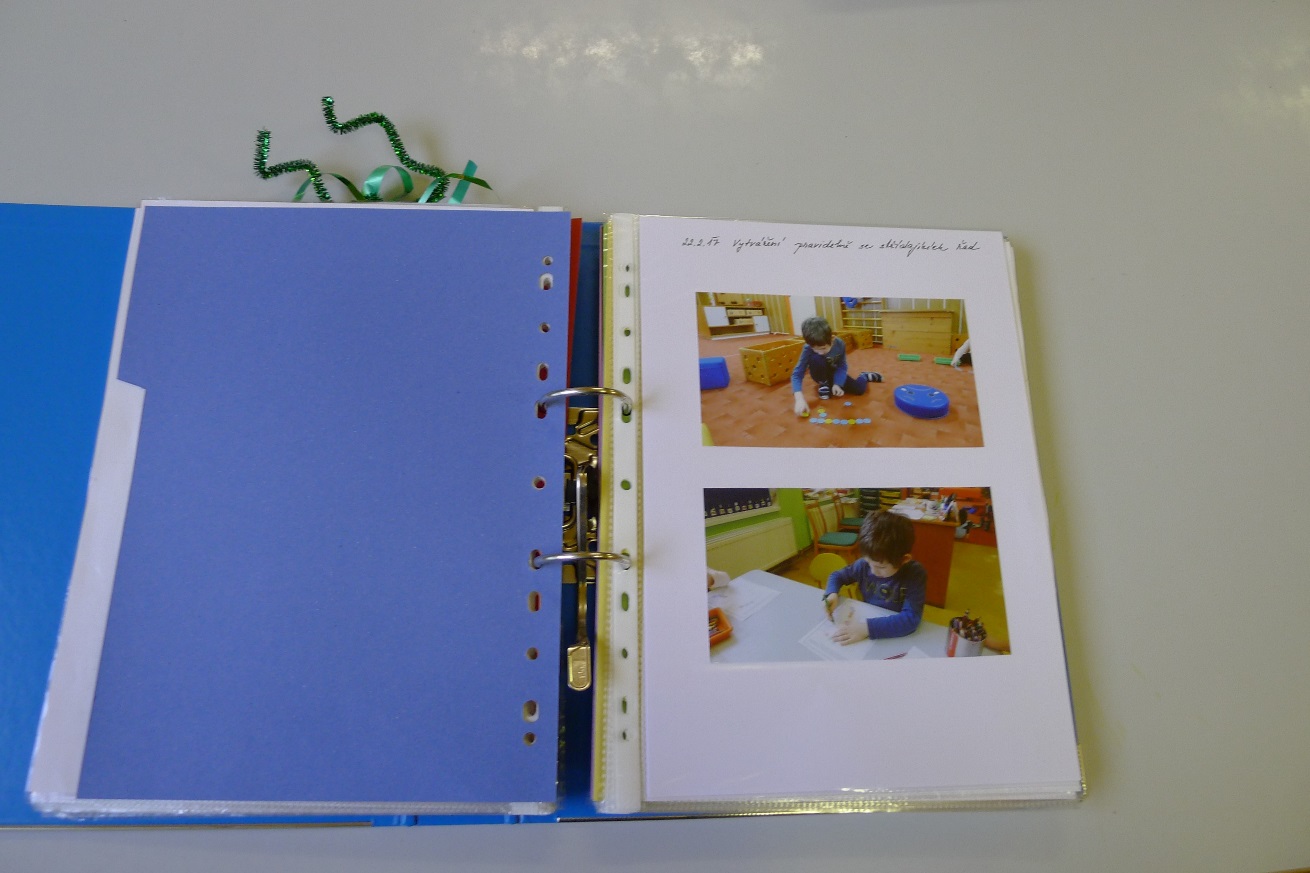 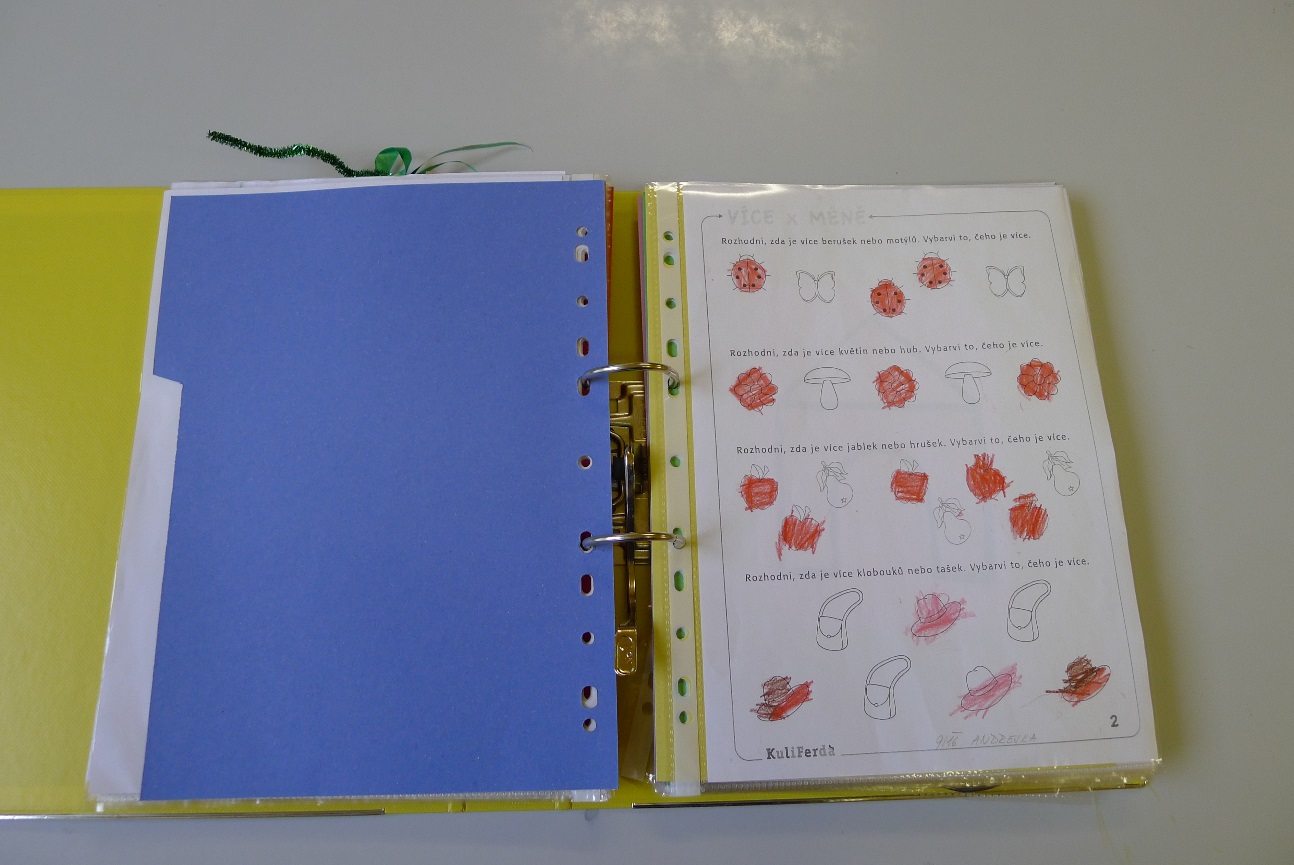 4. Vizuálně-prostorová inteligence
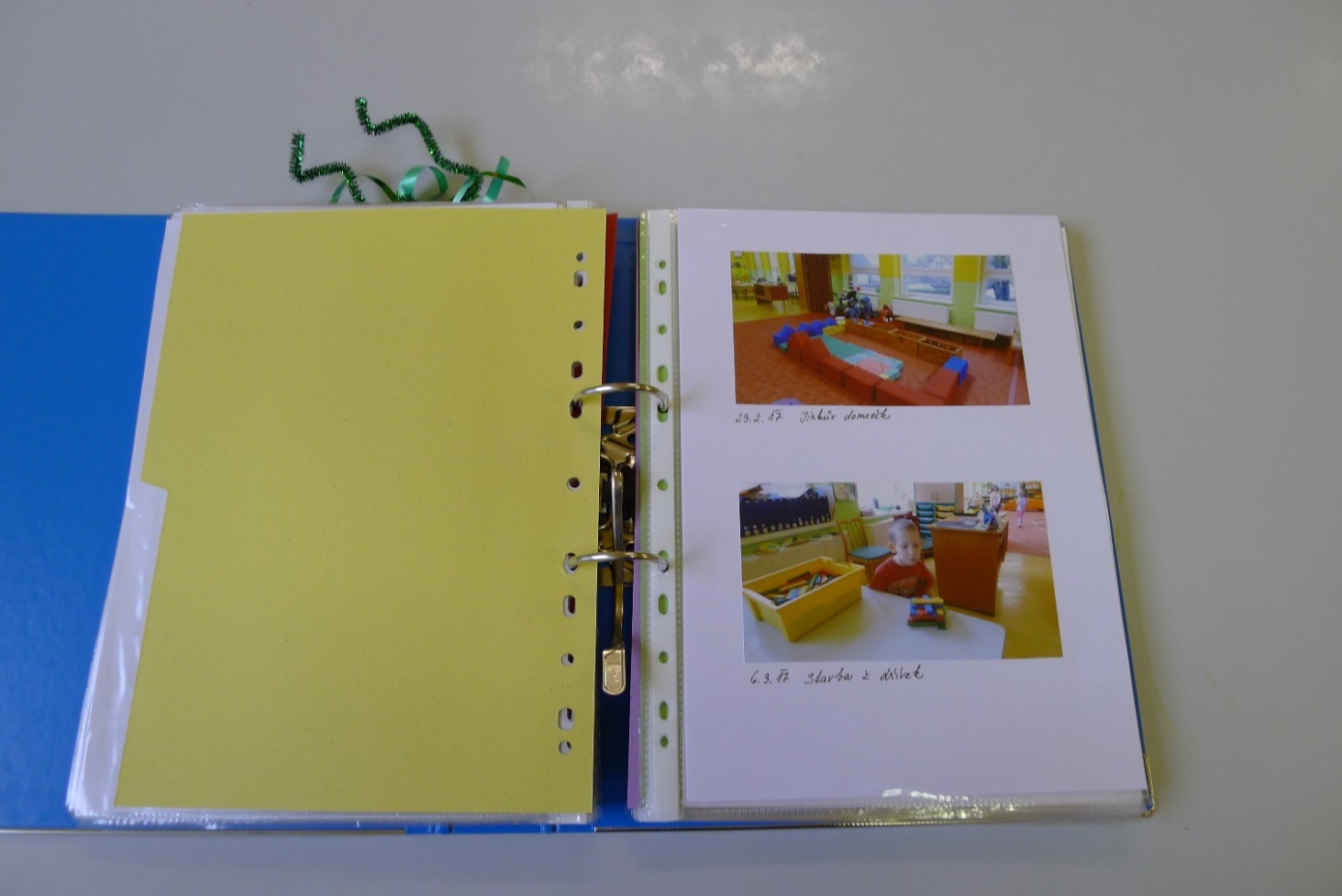 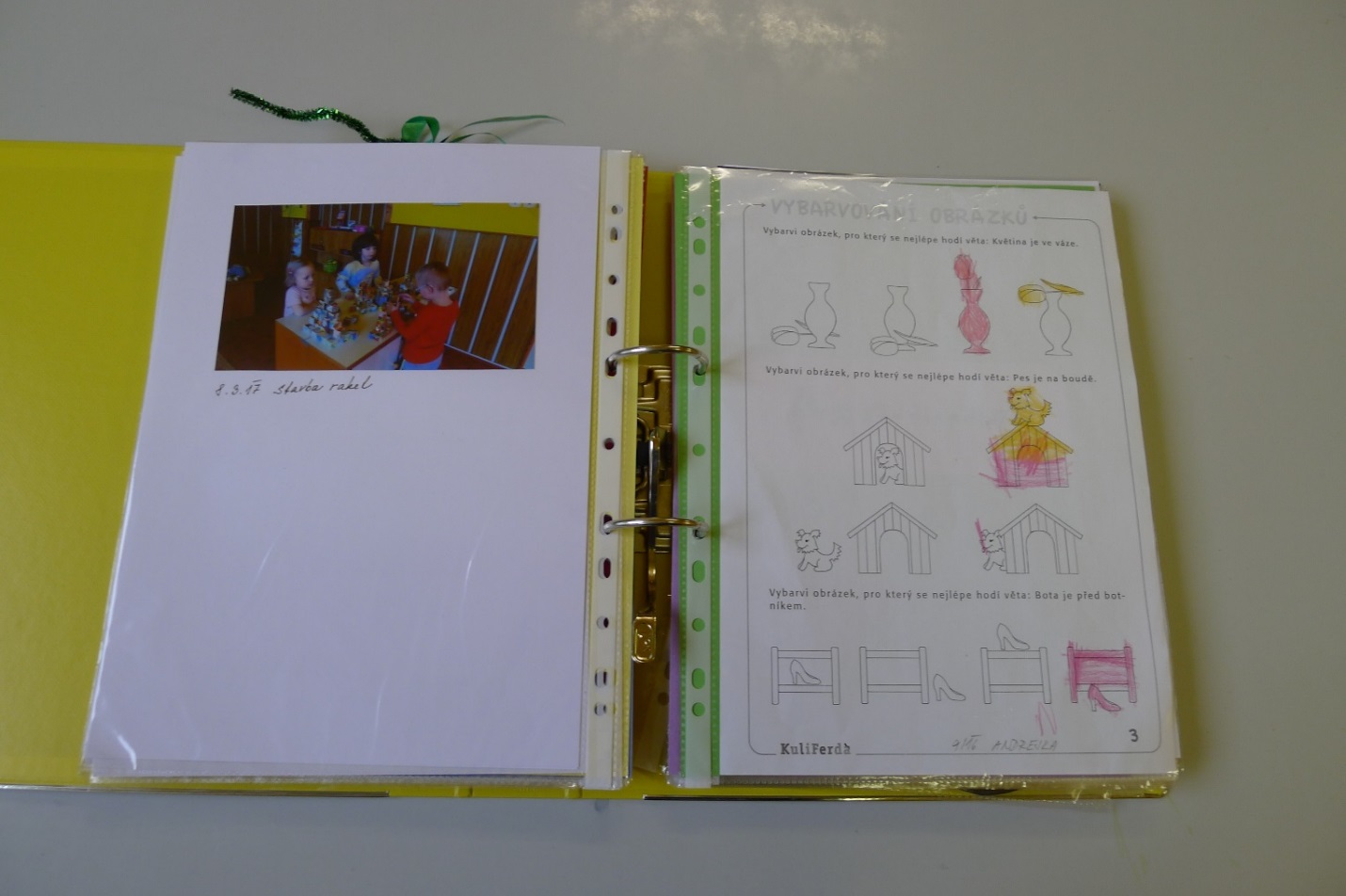 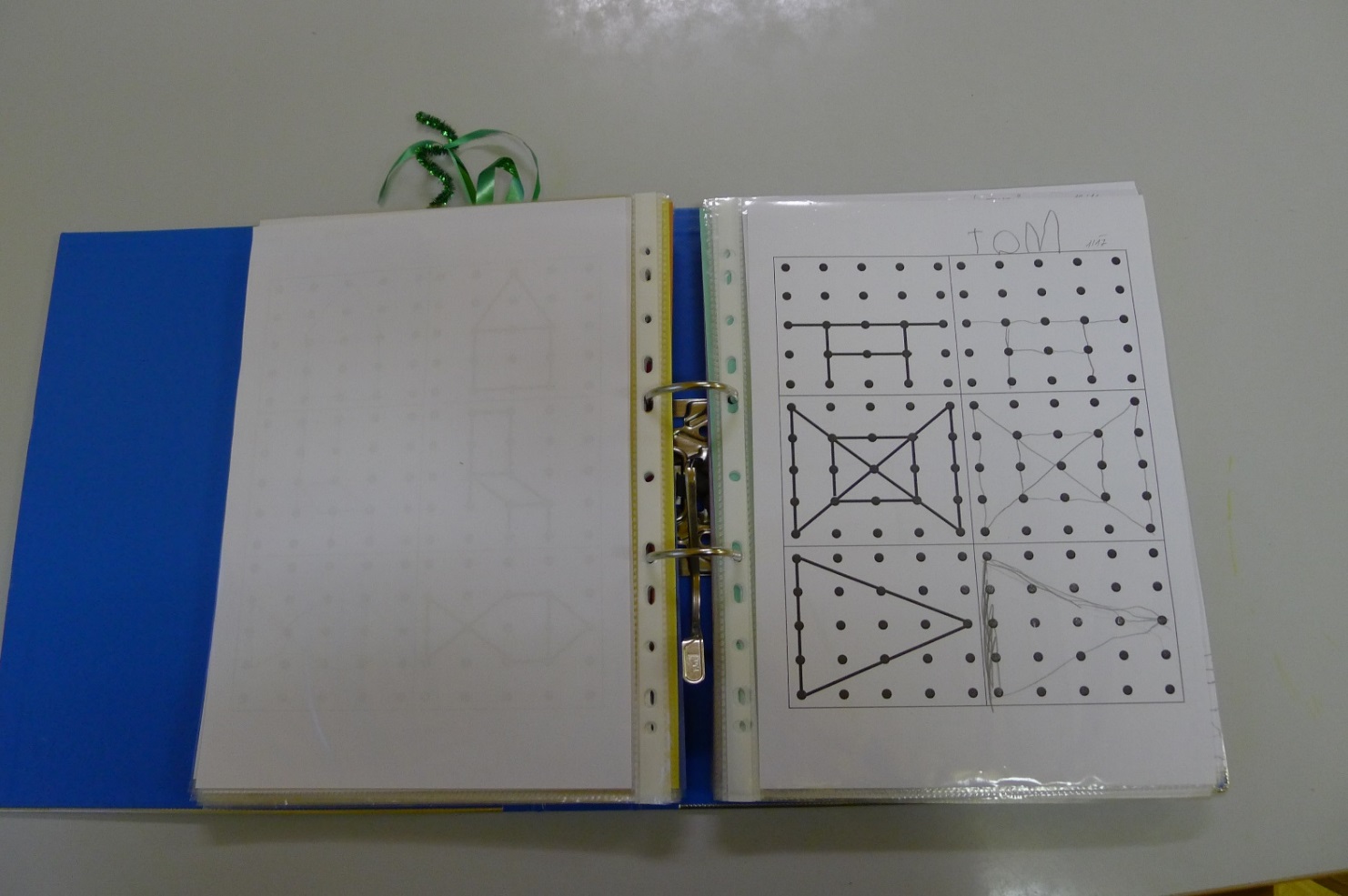 5. Zvukově-hudební inteligence
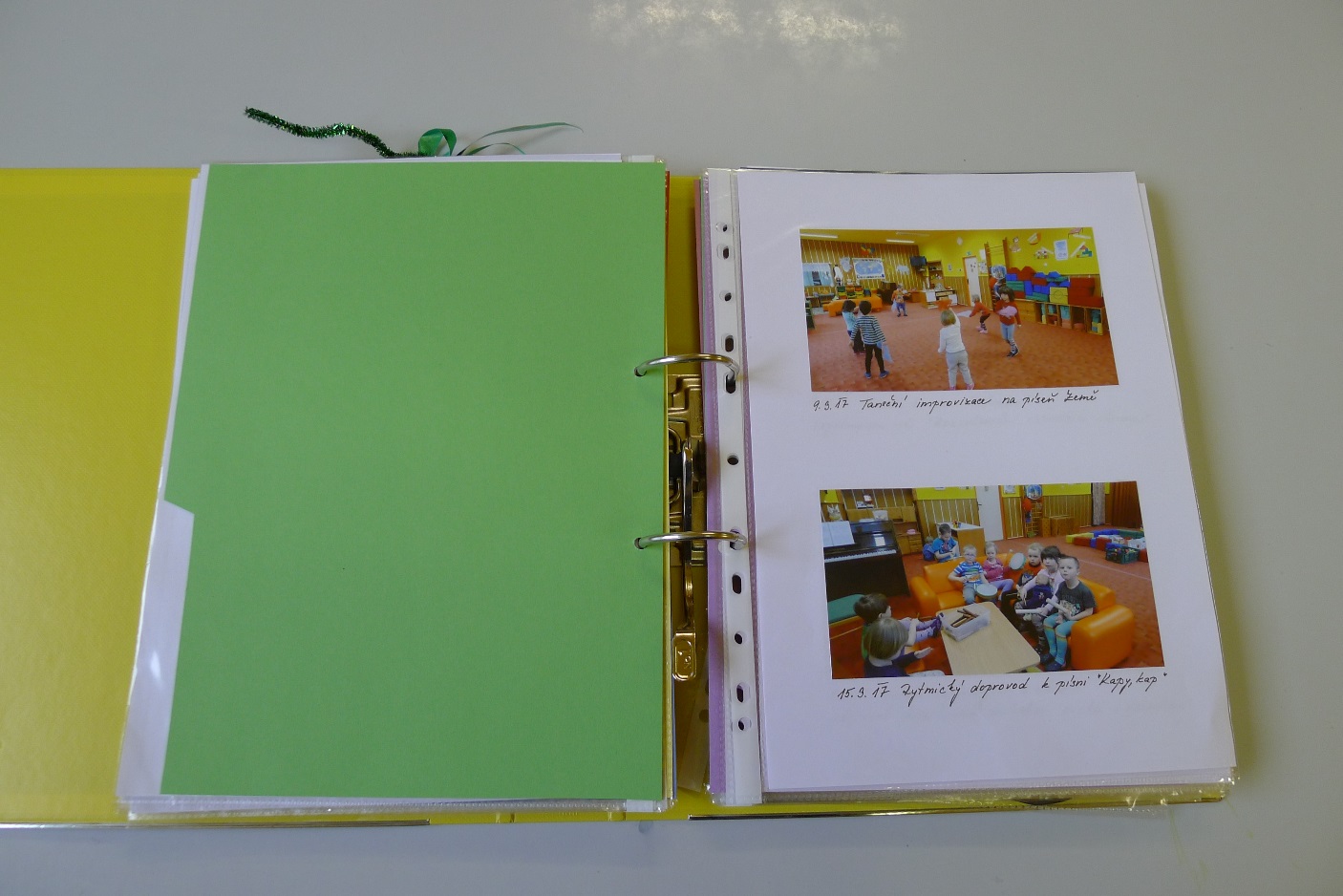 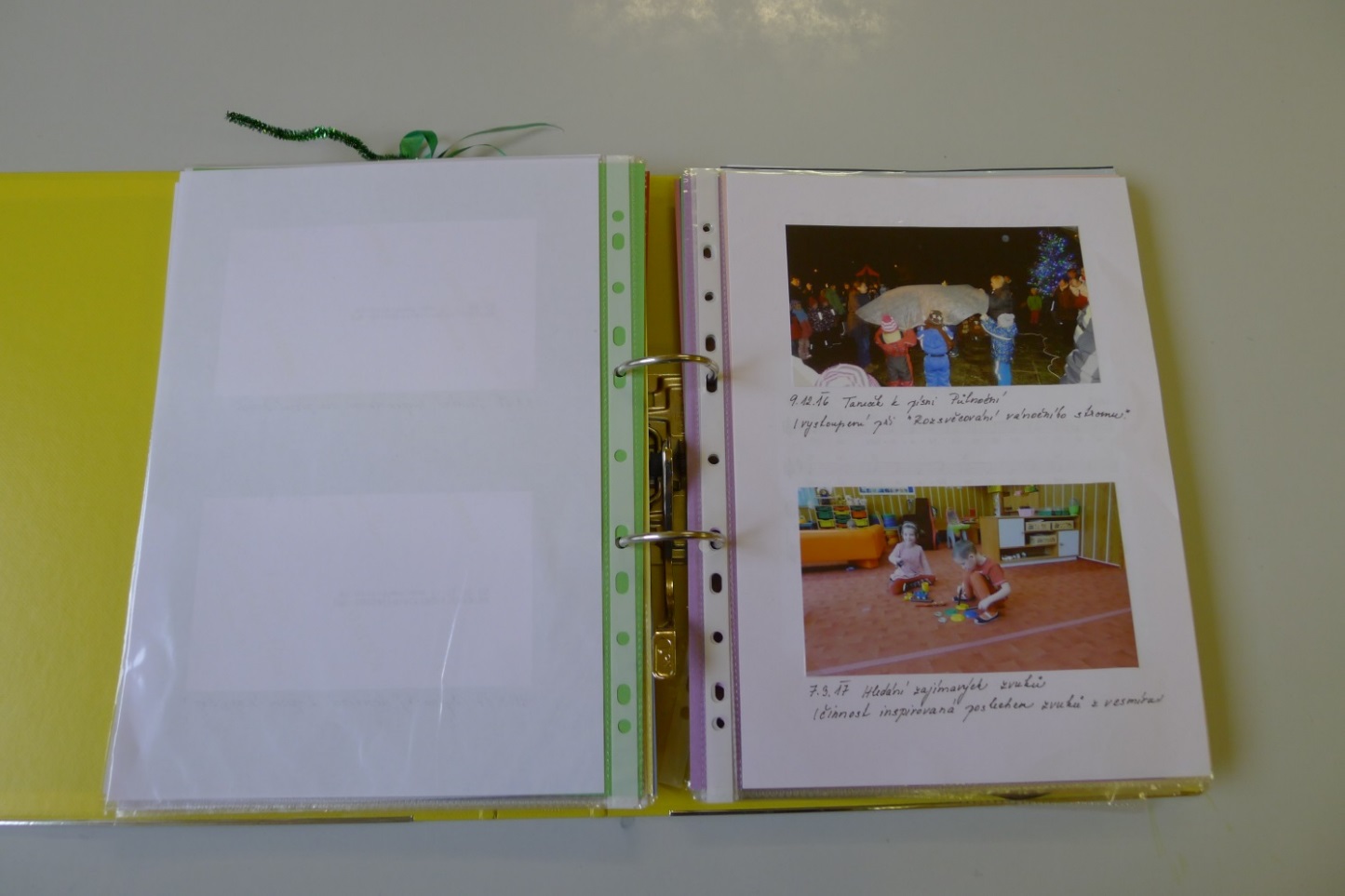 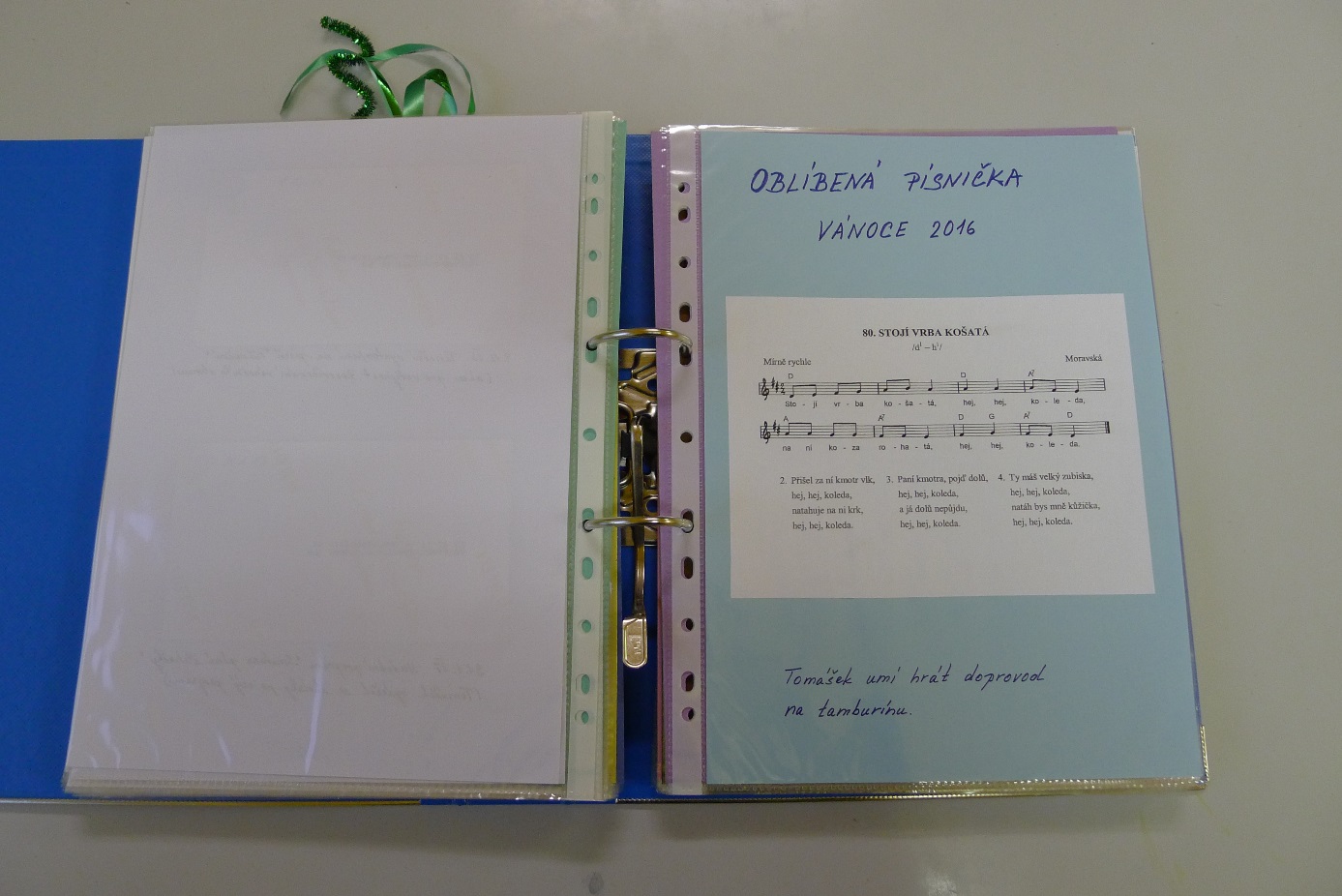 5. Zvukově-hudební inteligence
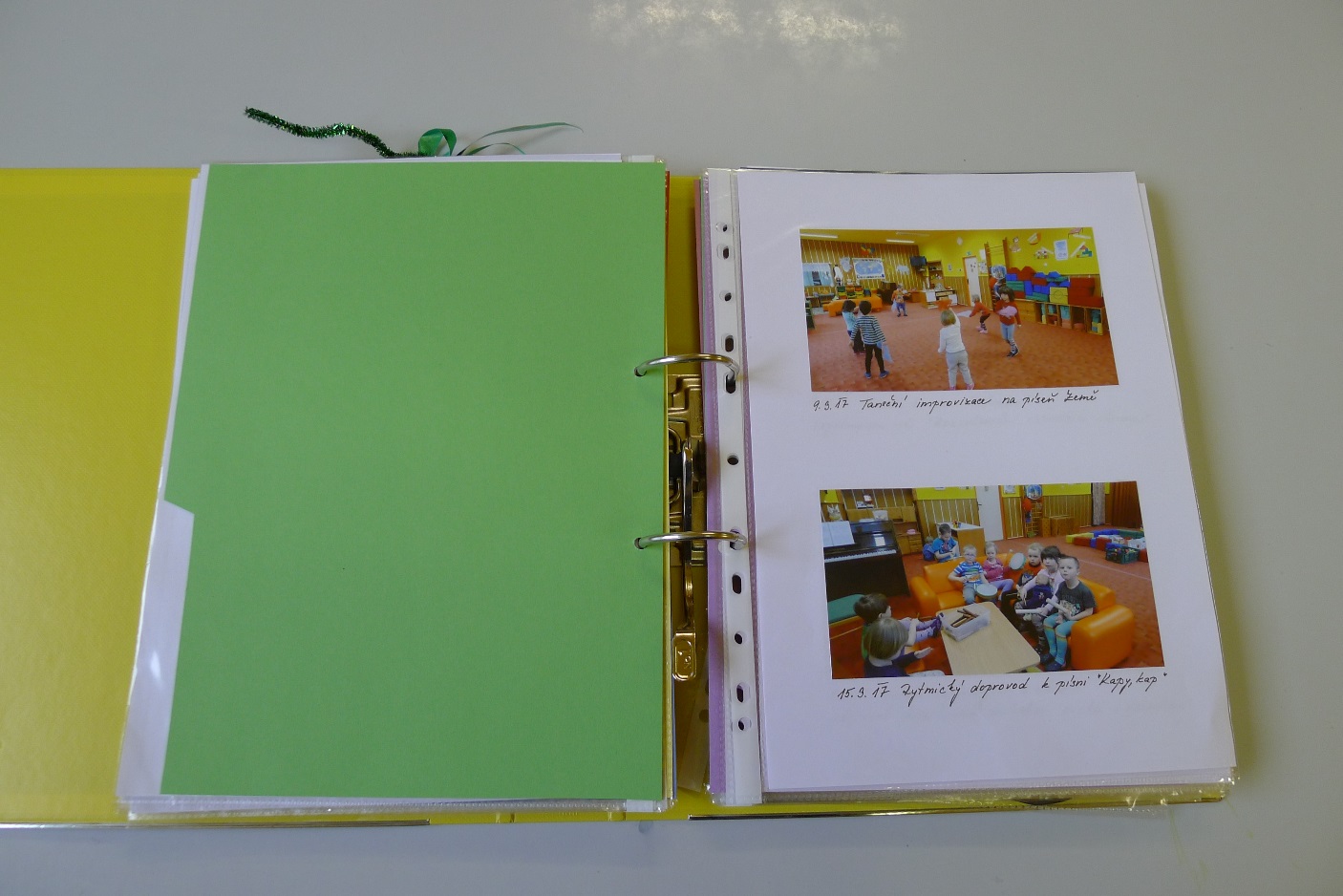 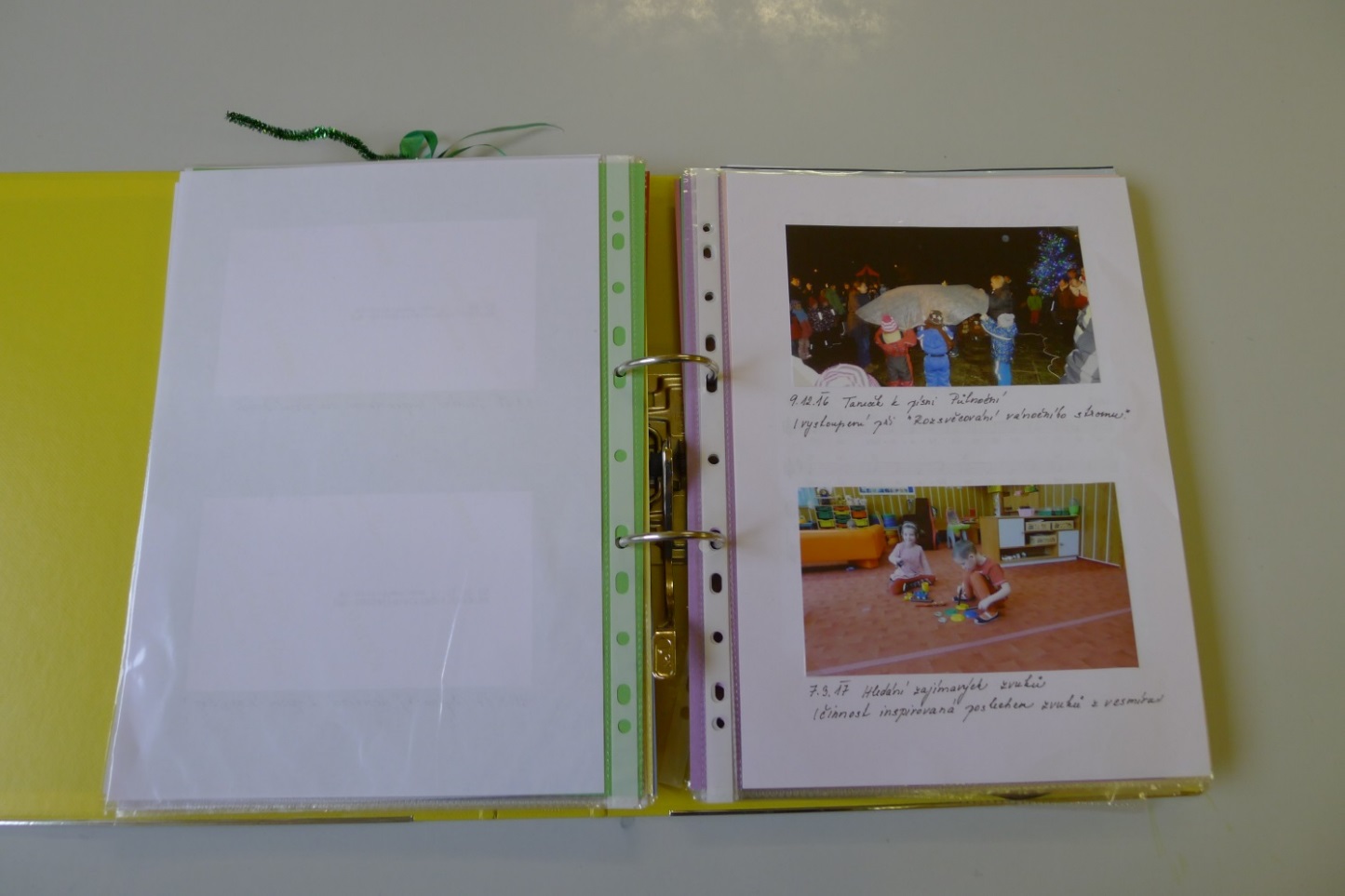 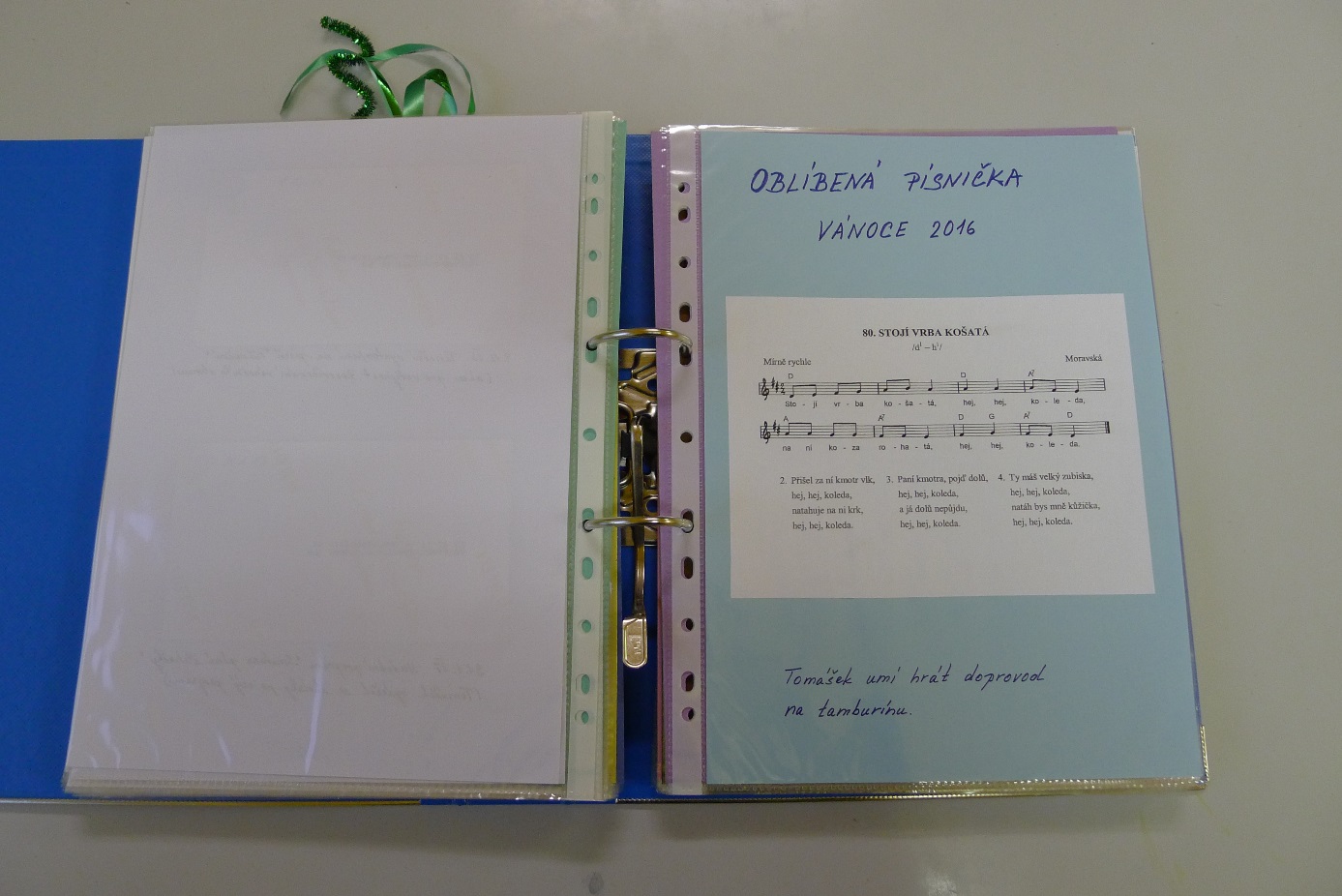 6. Tělesně-pohybová inteligence
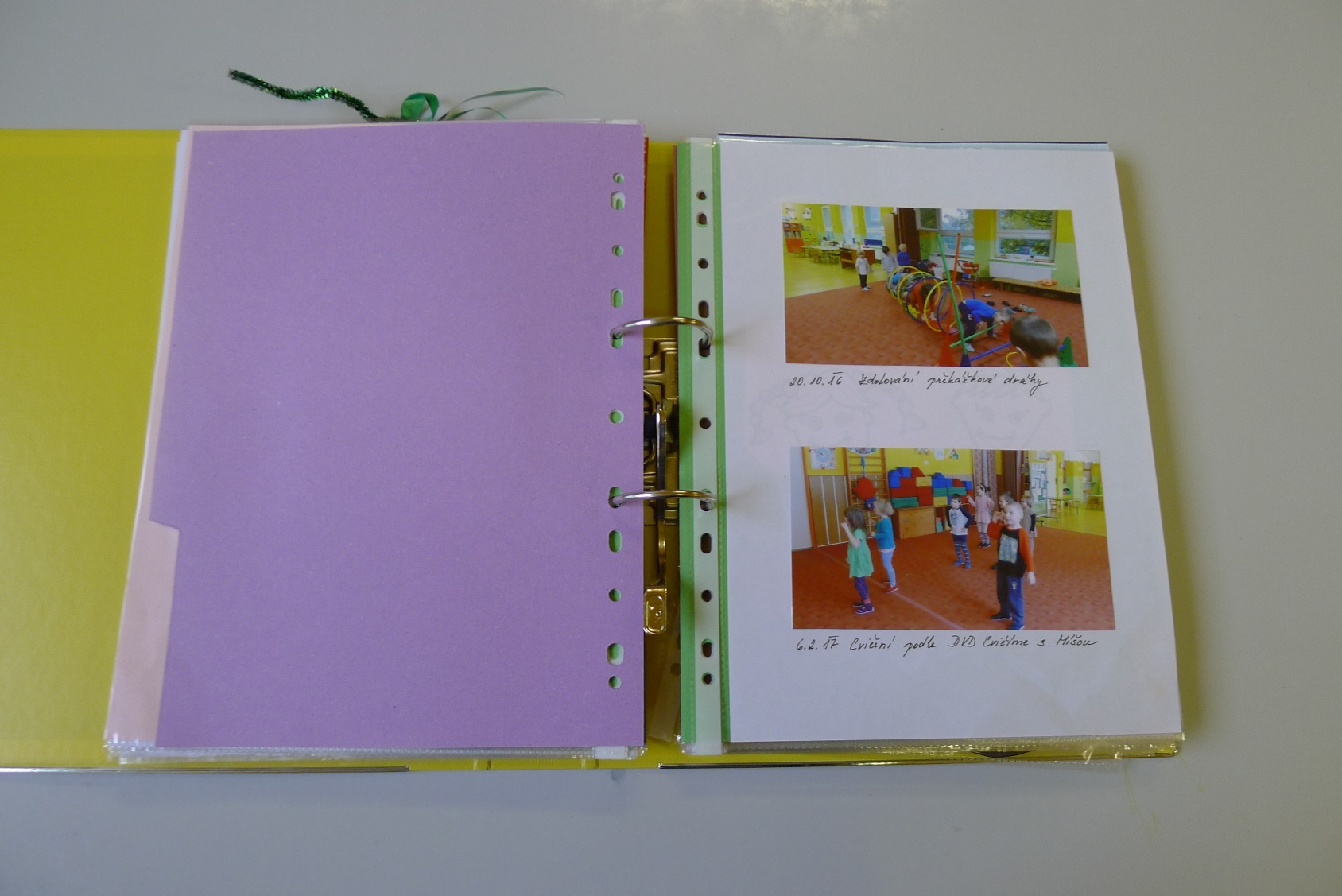 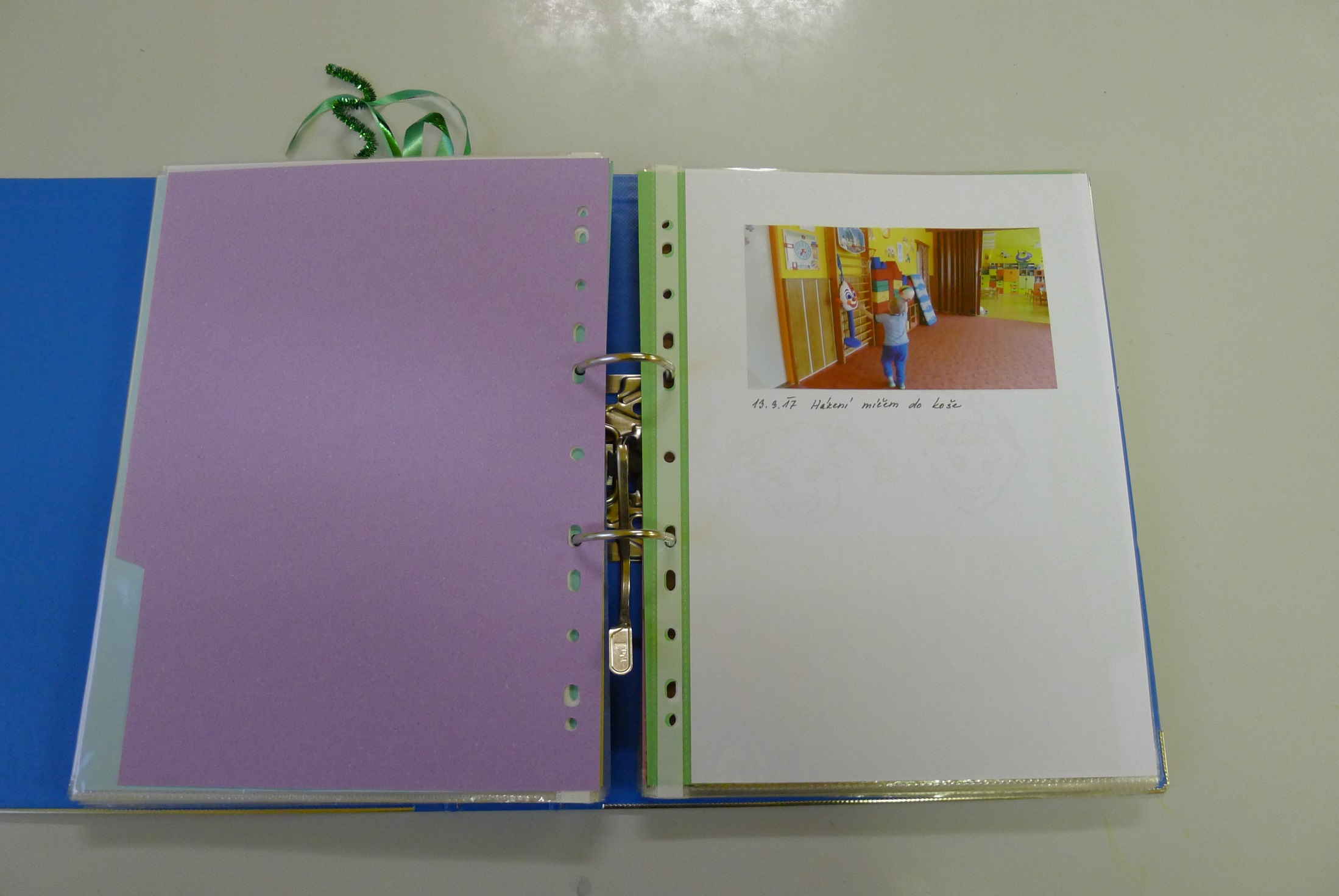 7. Interpersonální inteligence
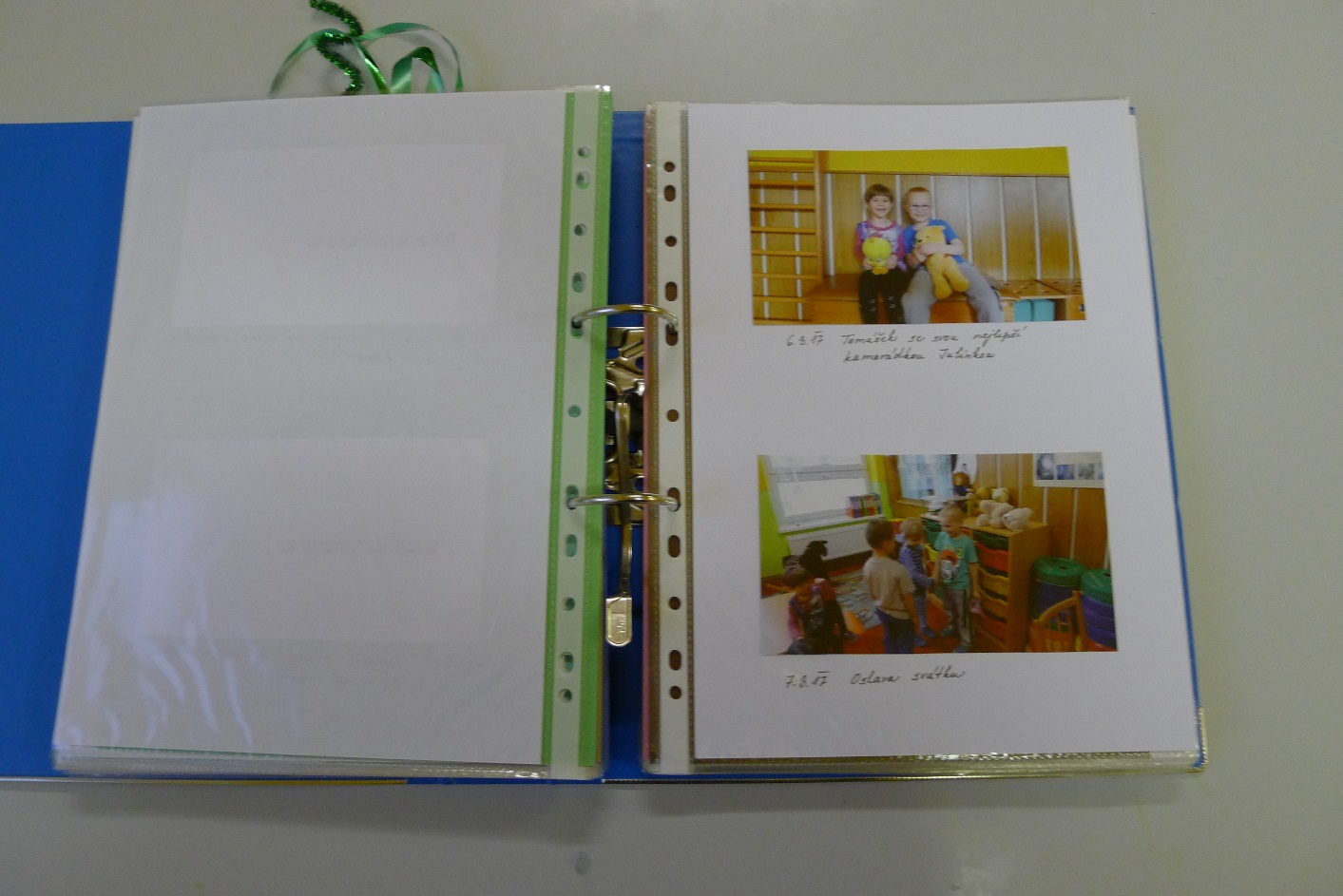 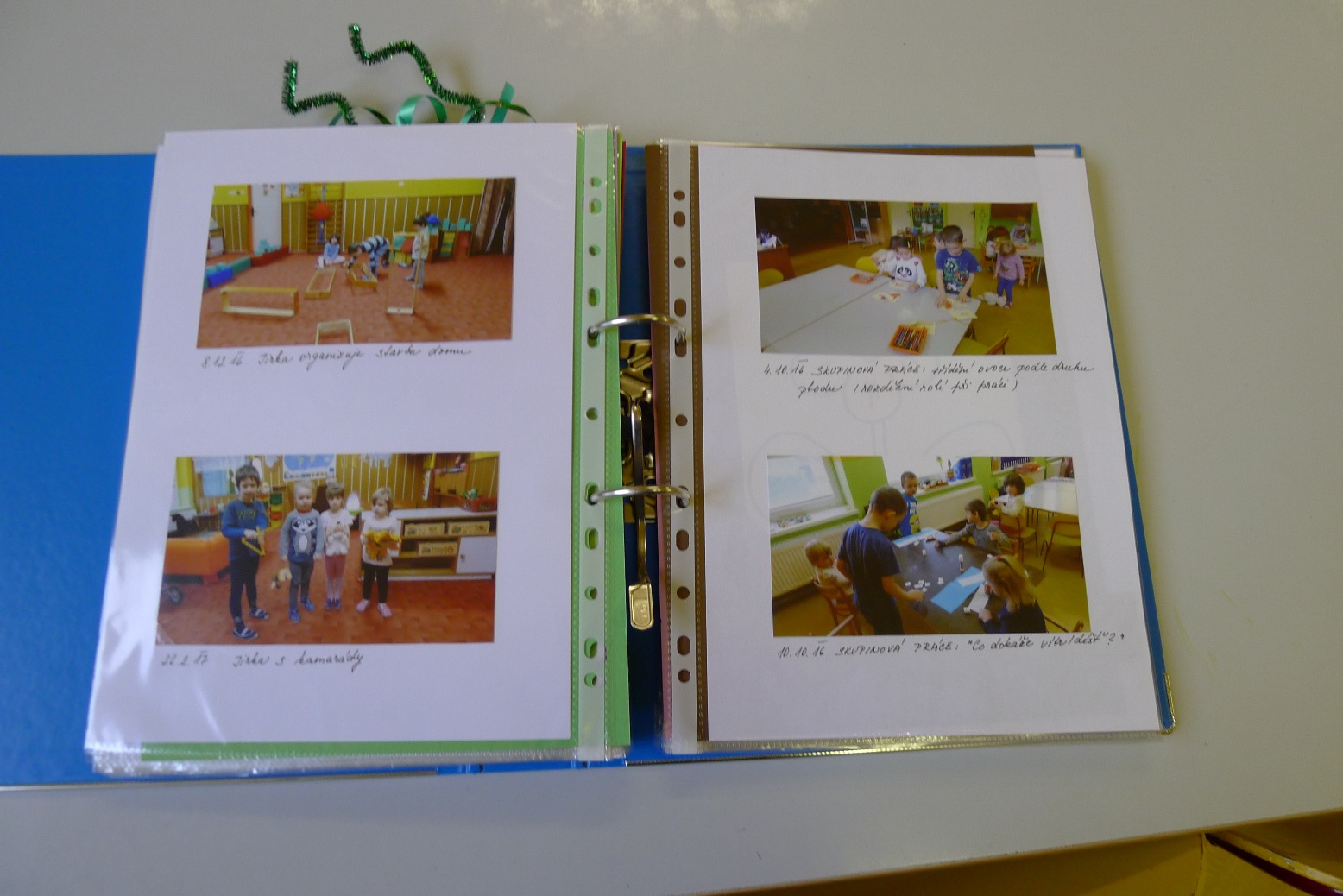 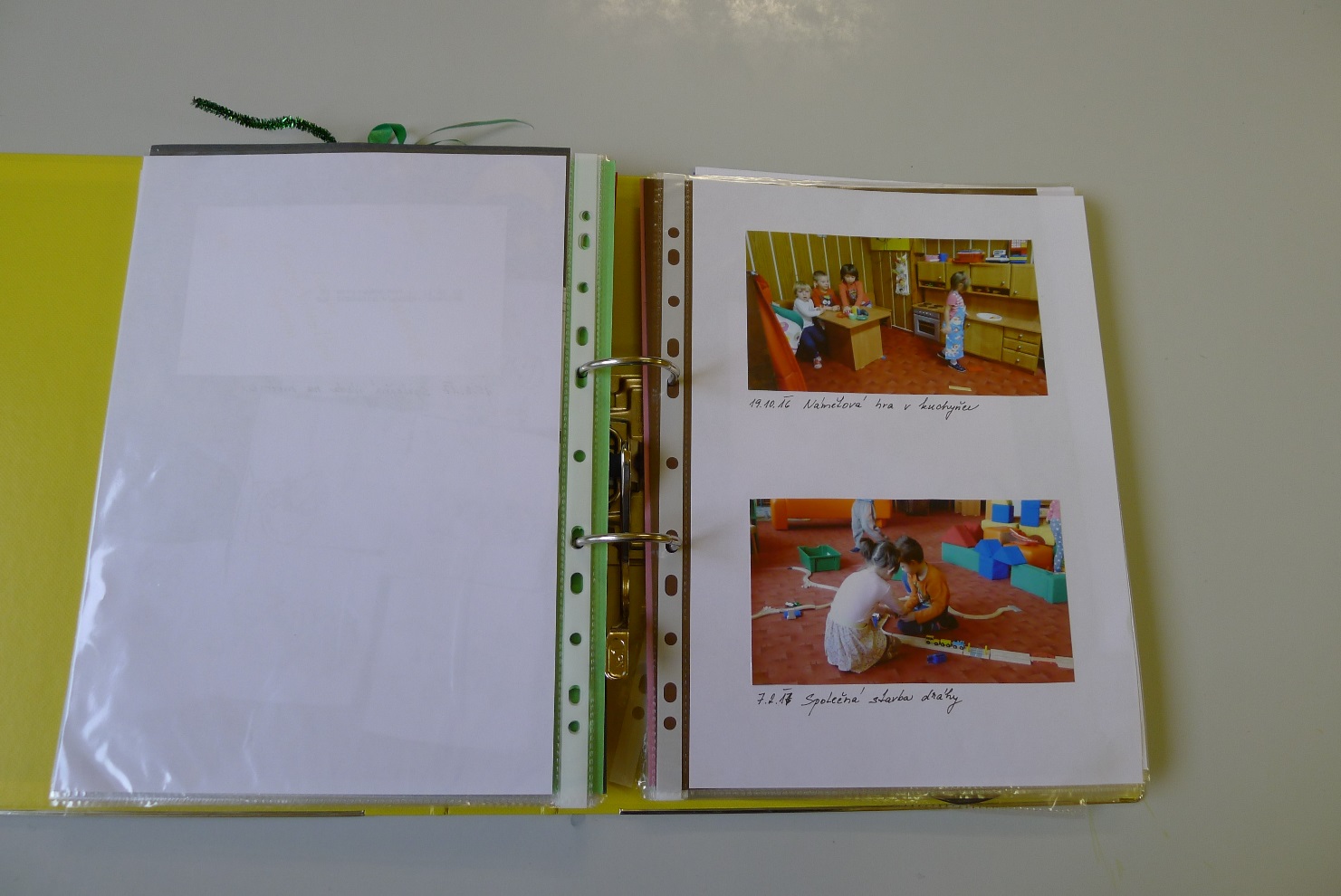 8. Přírodní inteligence
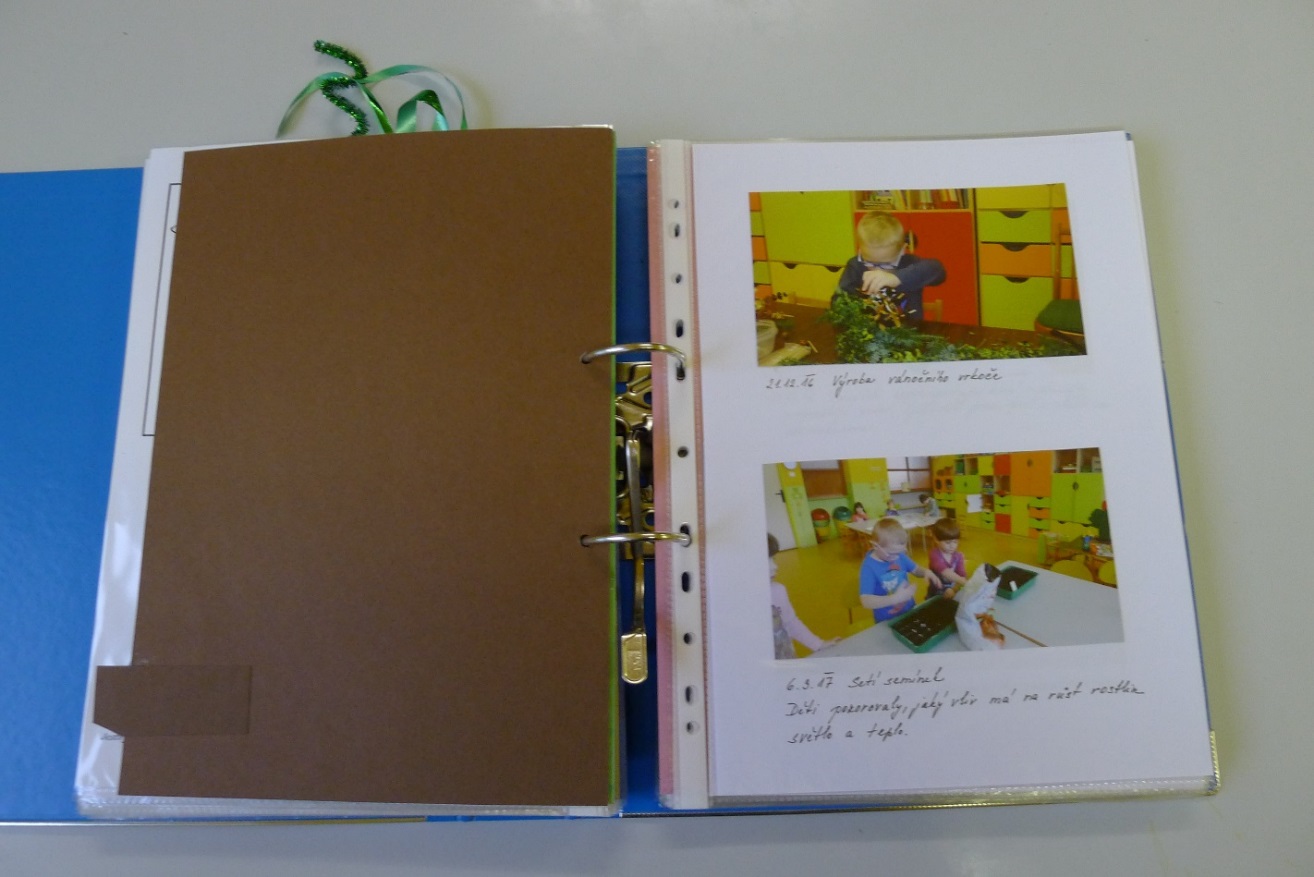 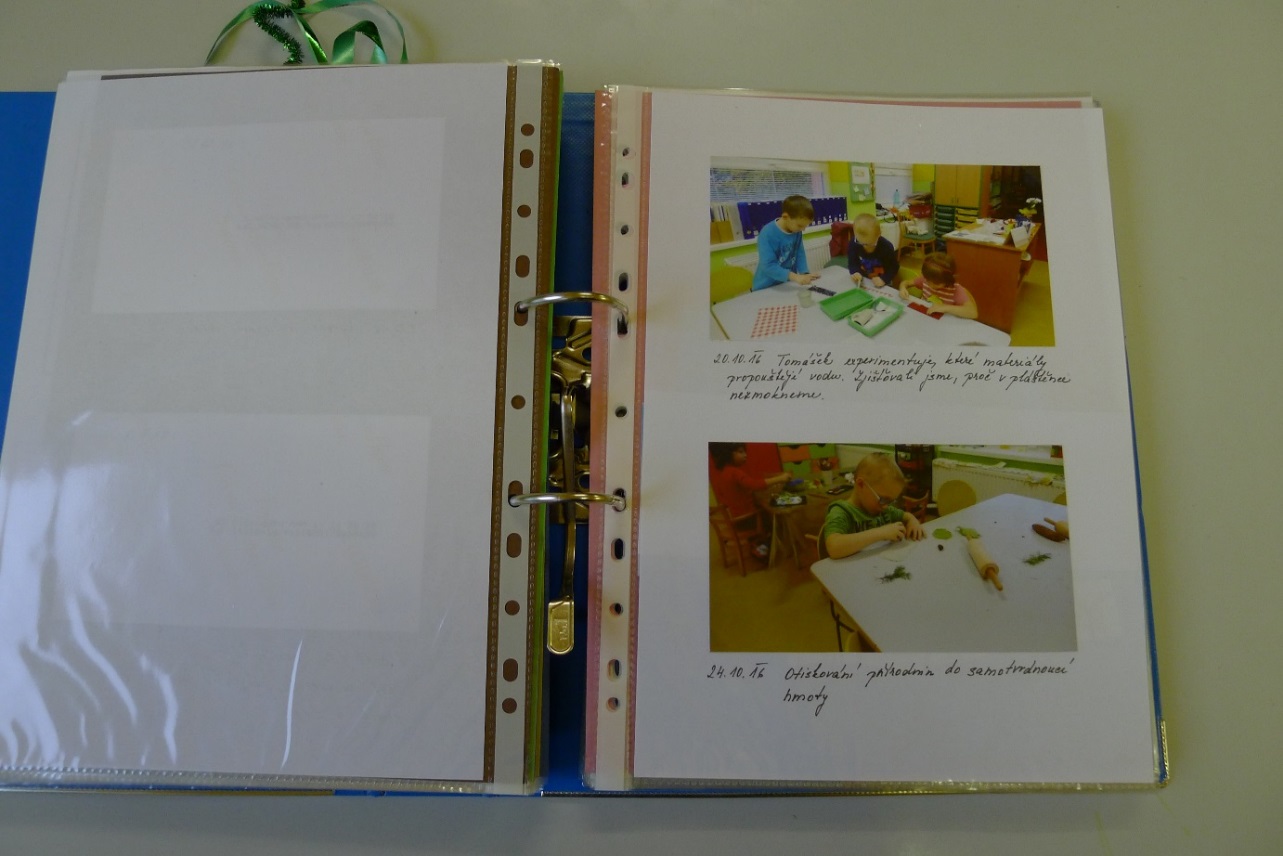 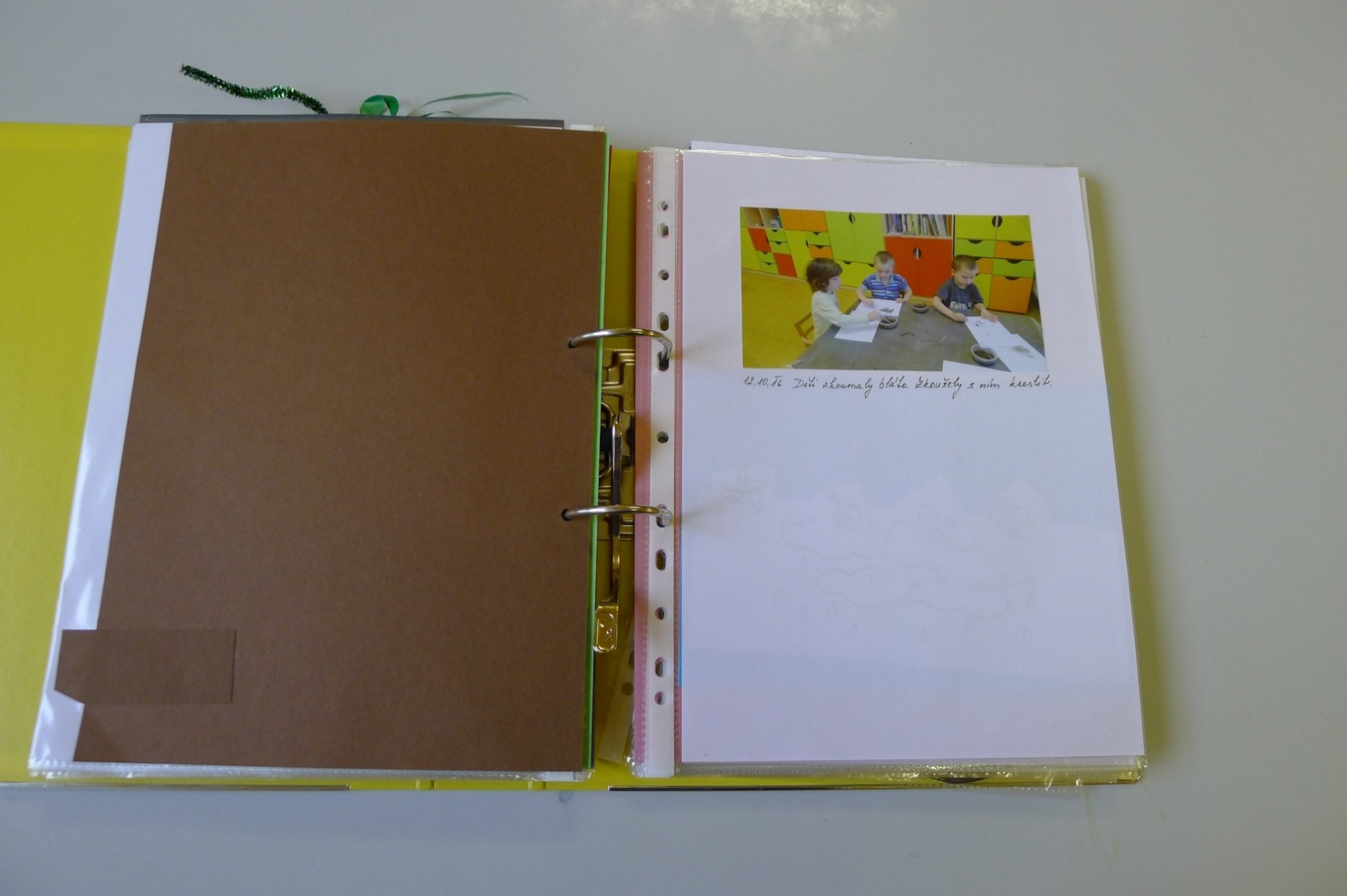 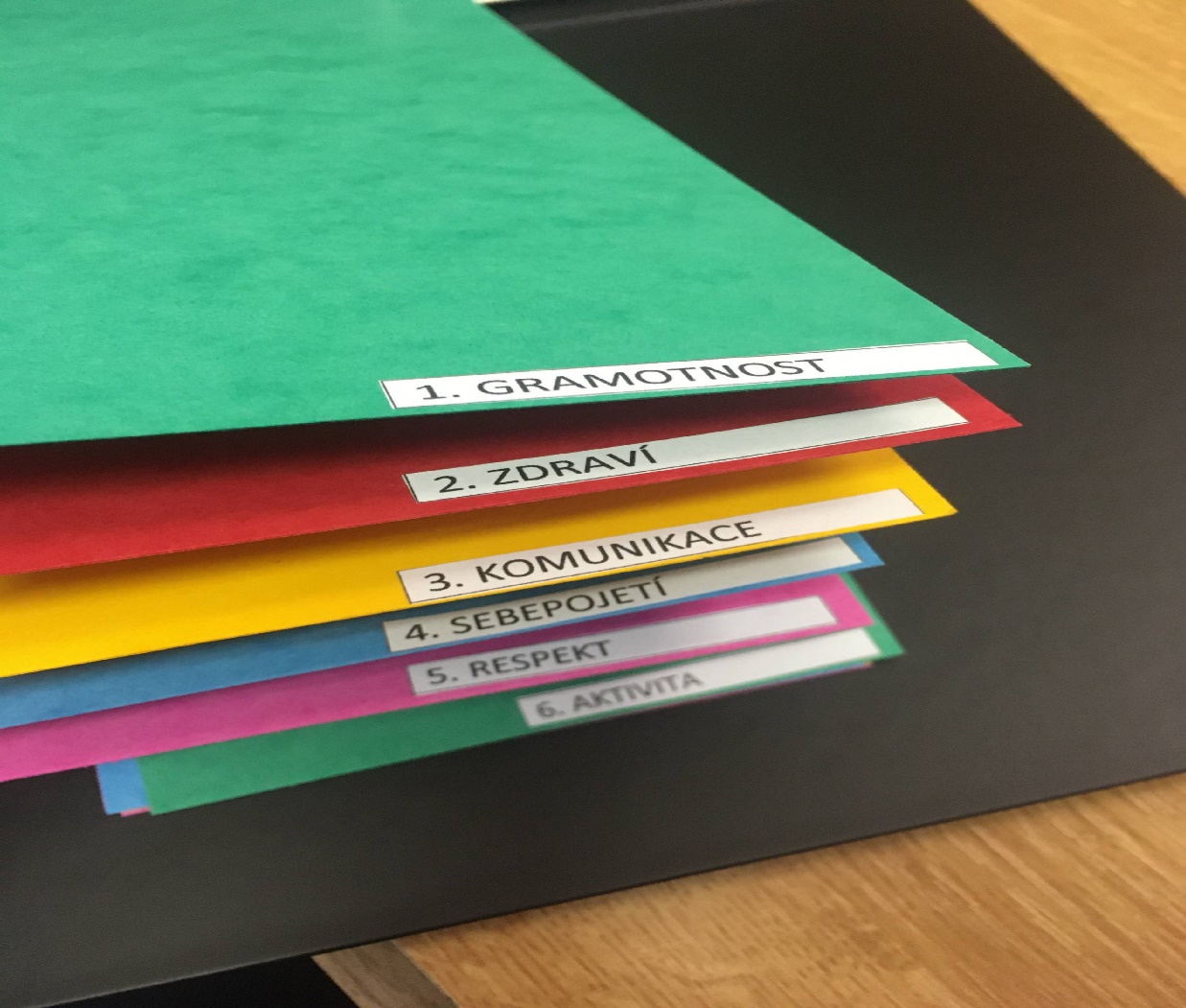 Struktura podle PREDICT
10 oblastí
1. Gramotnost
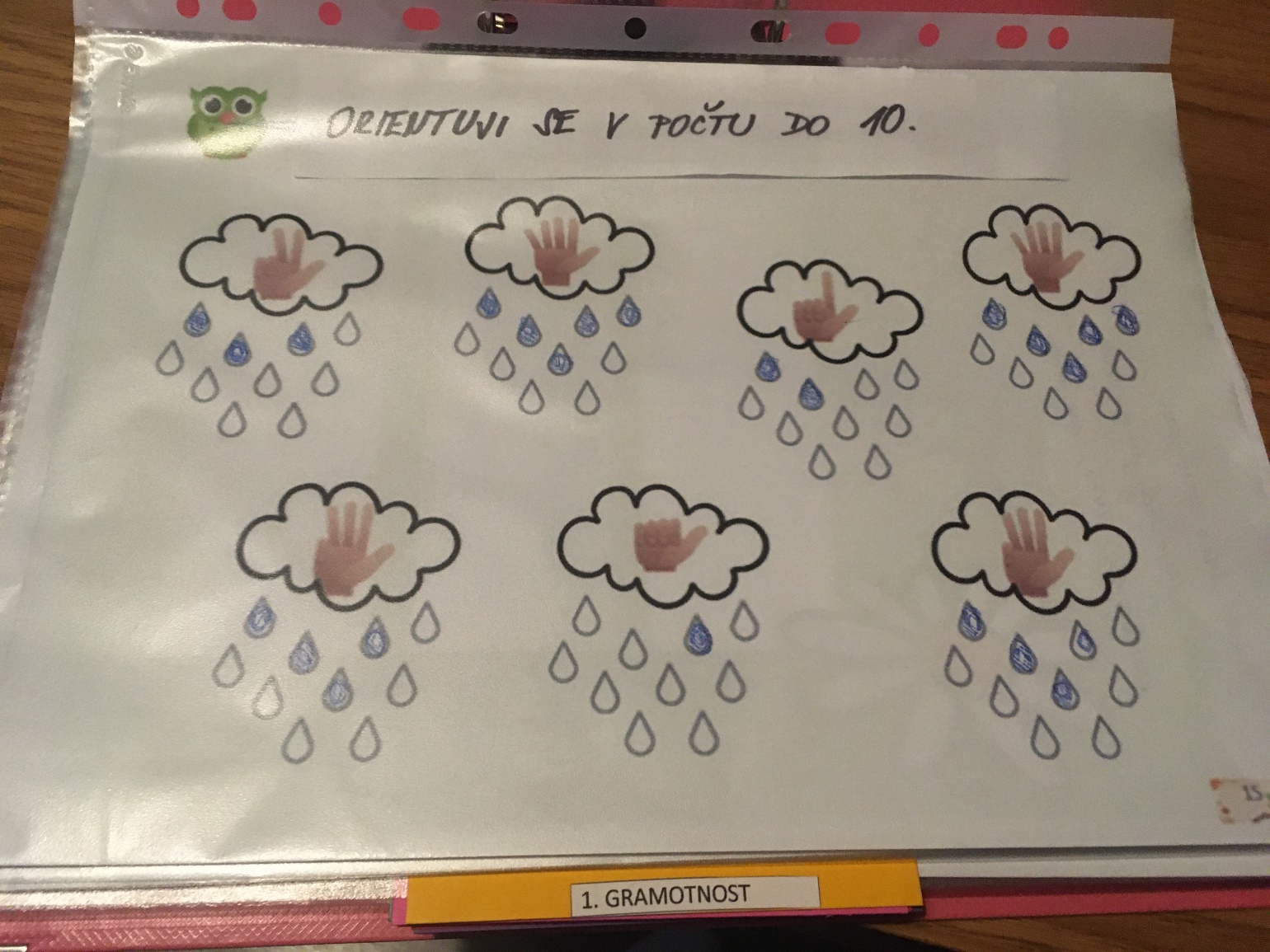 3. Komunikace
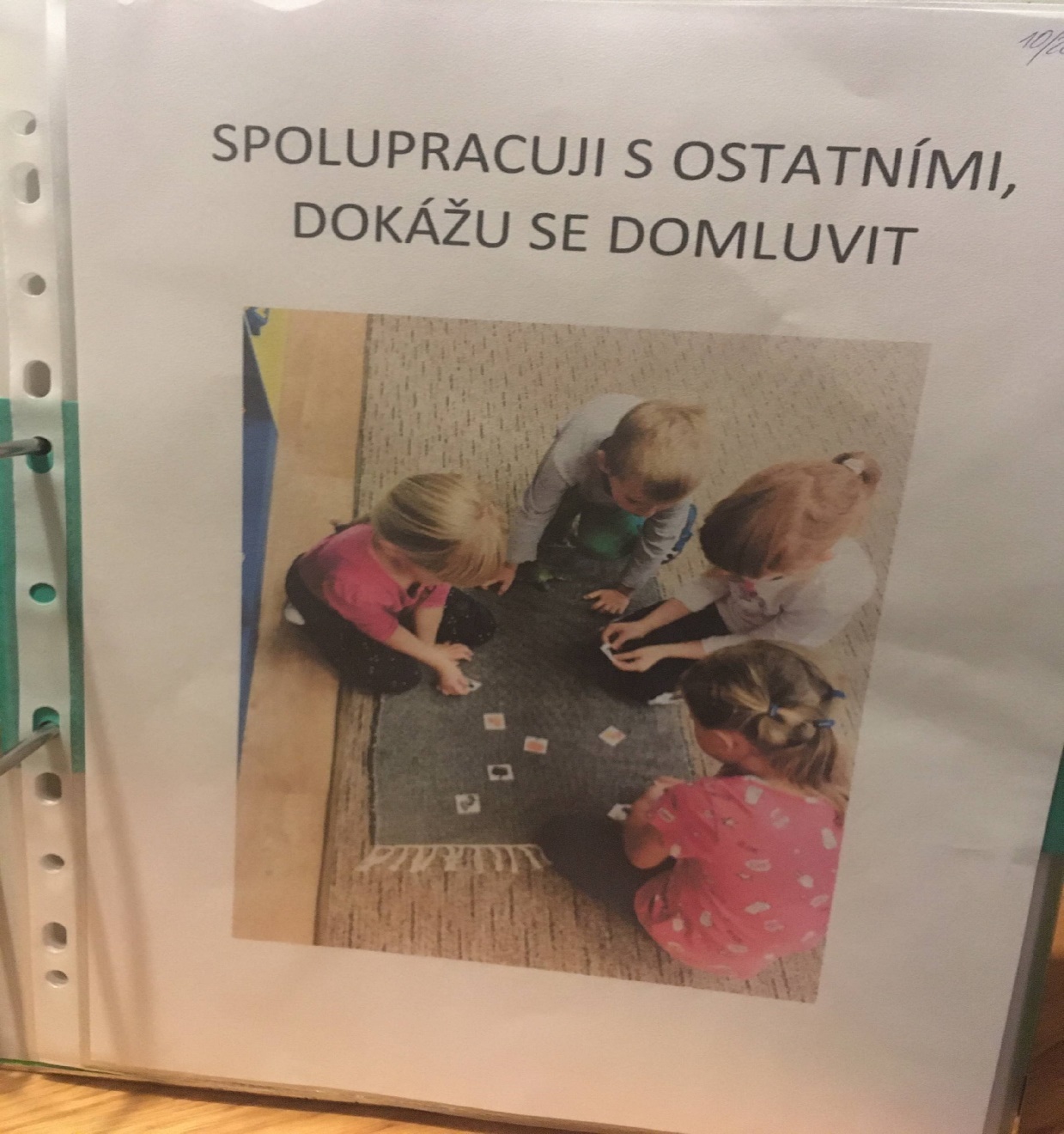 4. Sebepojetí
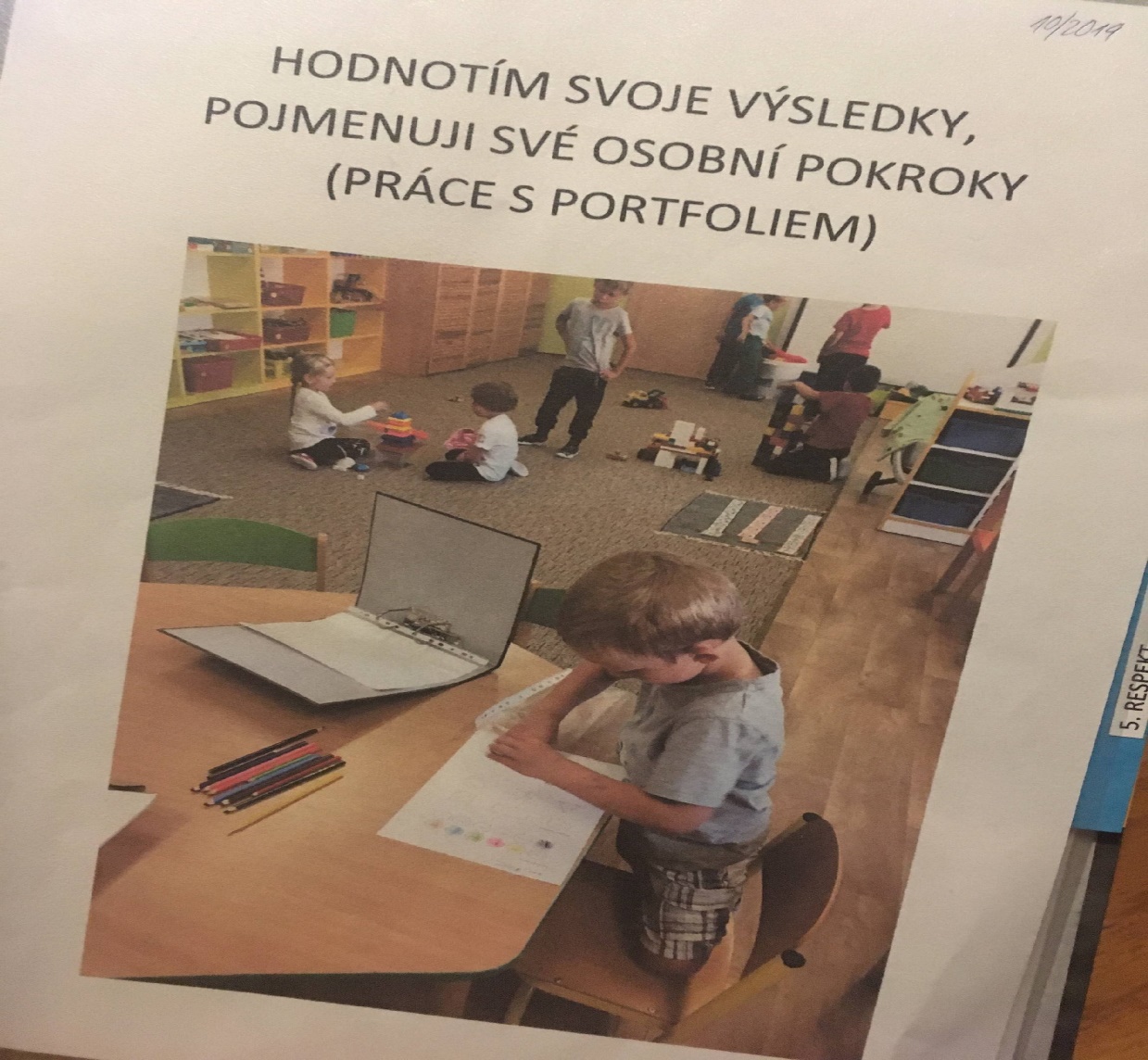 5. Respekt
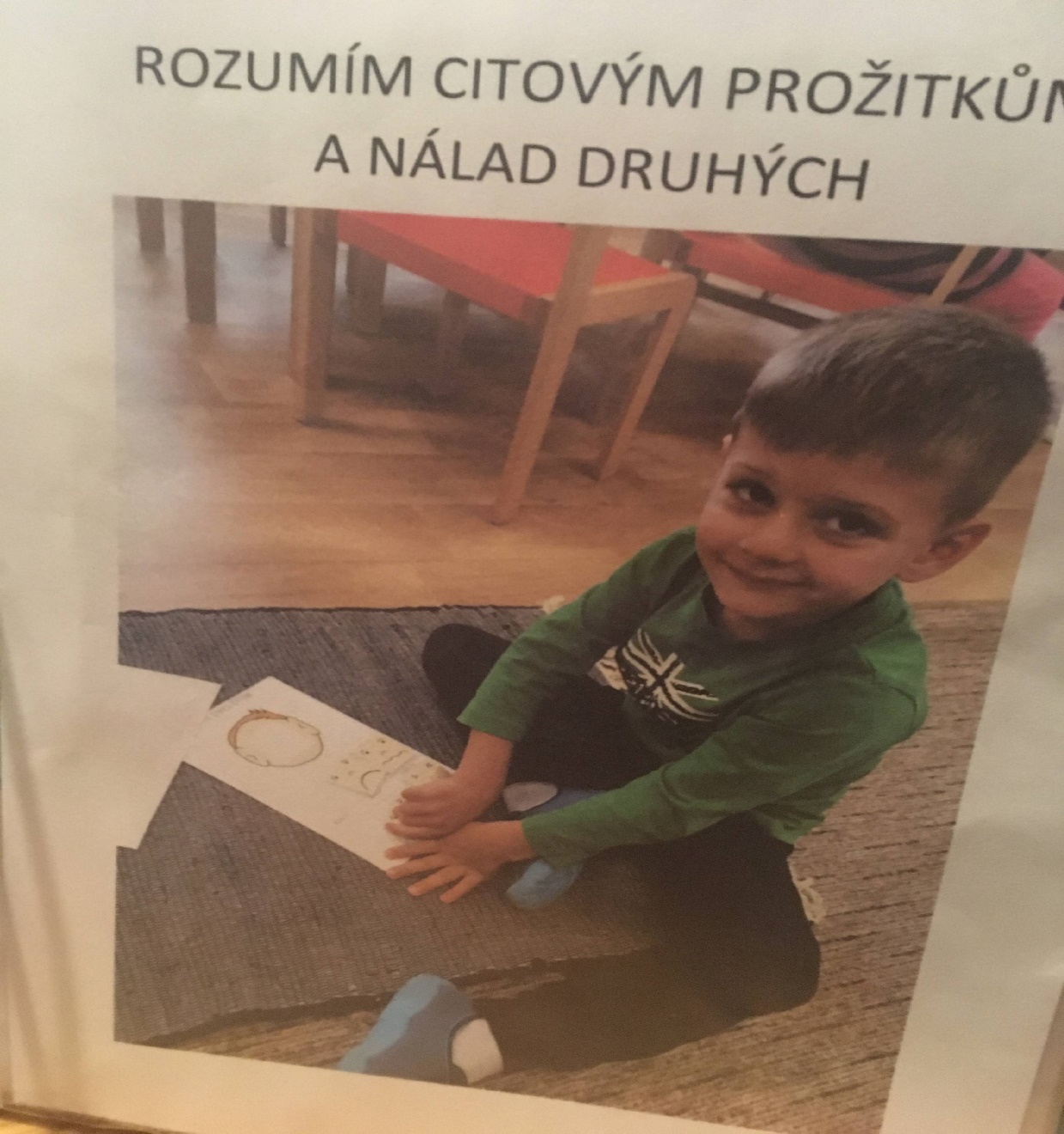 Závěrem
nejde o vedení záznamů, ale o způsob práce

smyslem je využít všech dispozic dítěte, odstranit zbytečné překážky  a pomoci dítěti dosáhnout na maximum toho, „na co má“

žádná diagnostika nemá smysl, pokud není dále využita, a to ve prospěch těch, které sleduje
Komunikace zjištění s rodinou
46
Katedra primární pedagogiky
47
Katedra primární pedagogiky